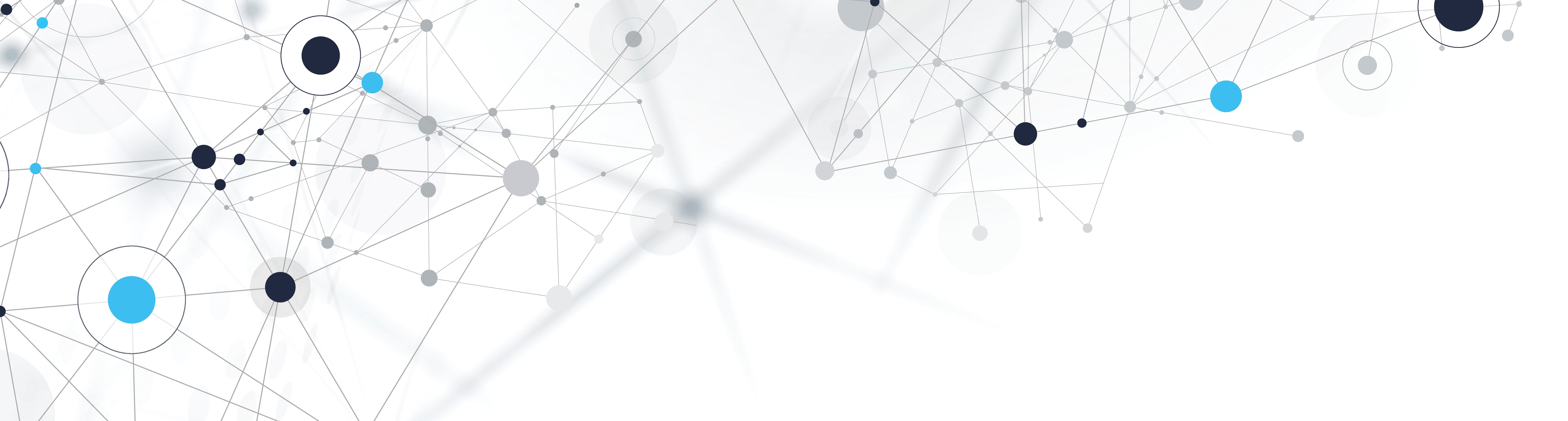 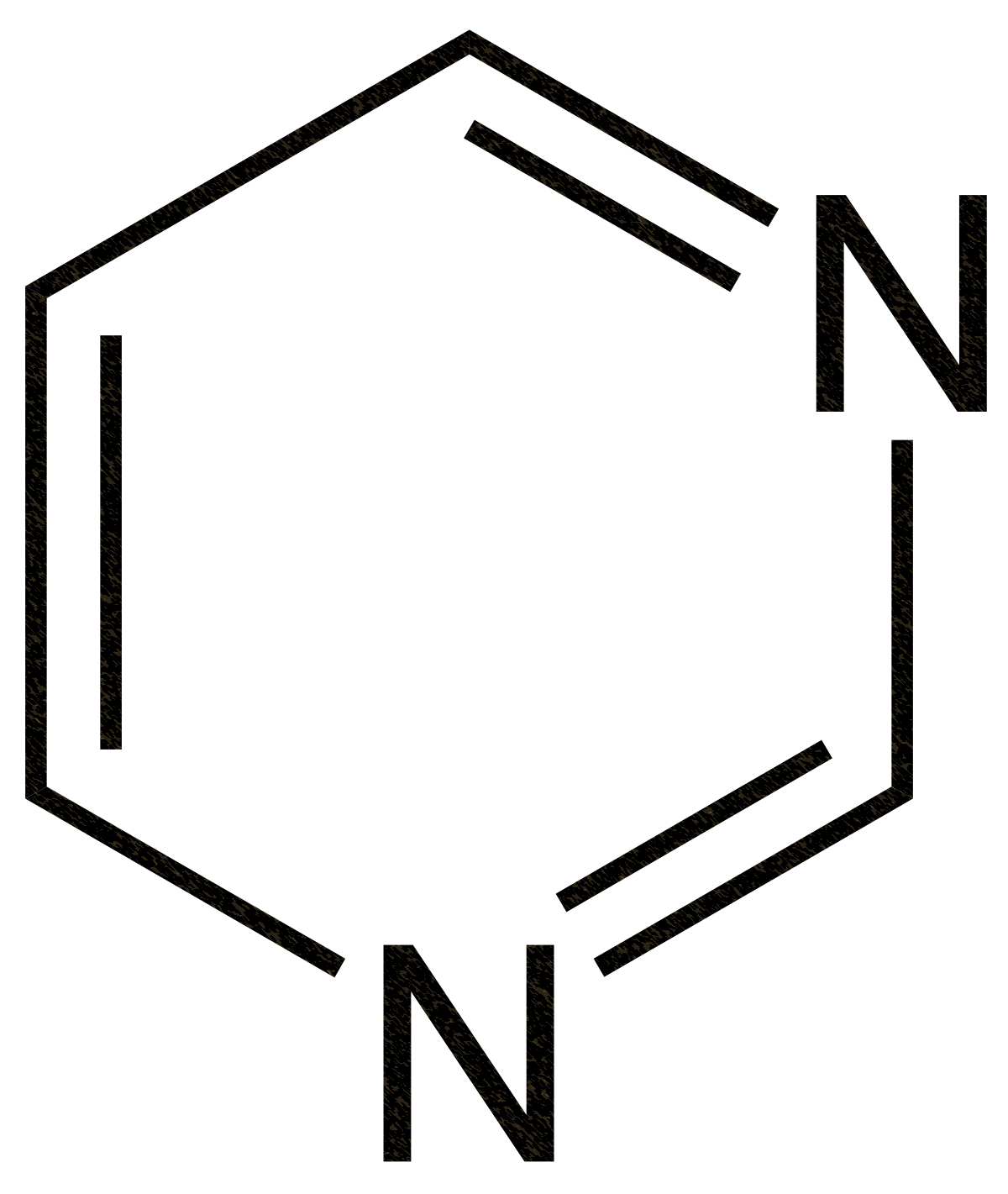 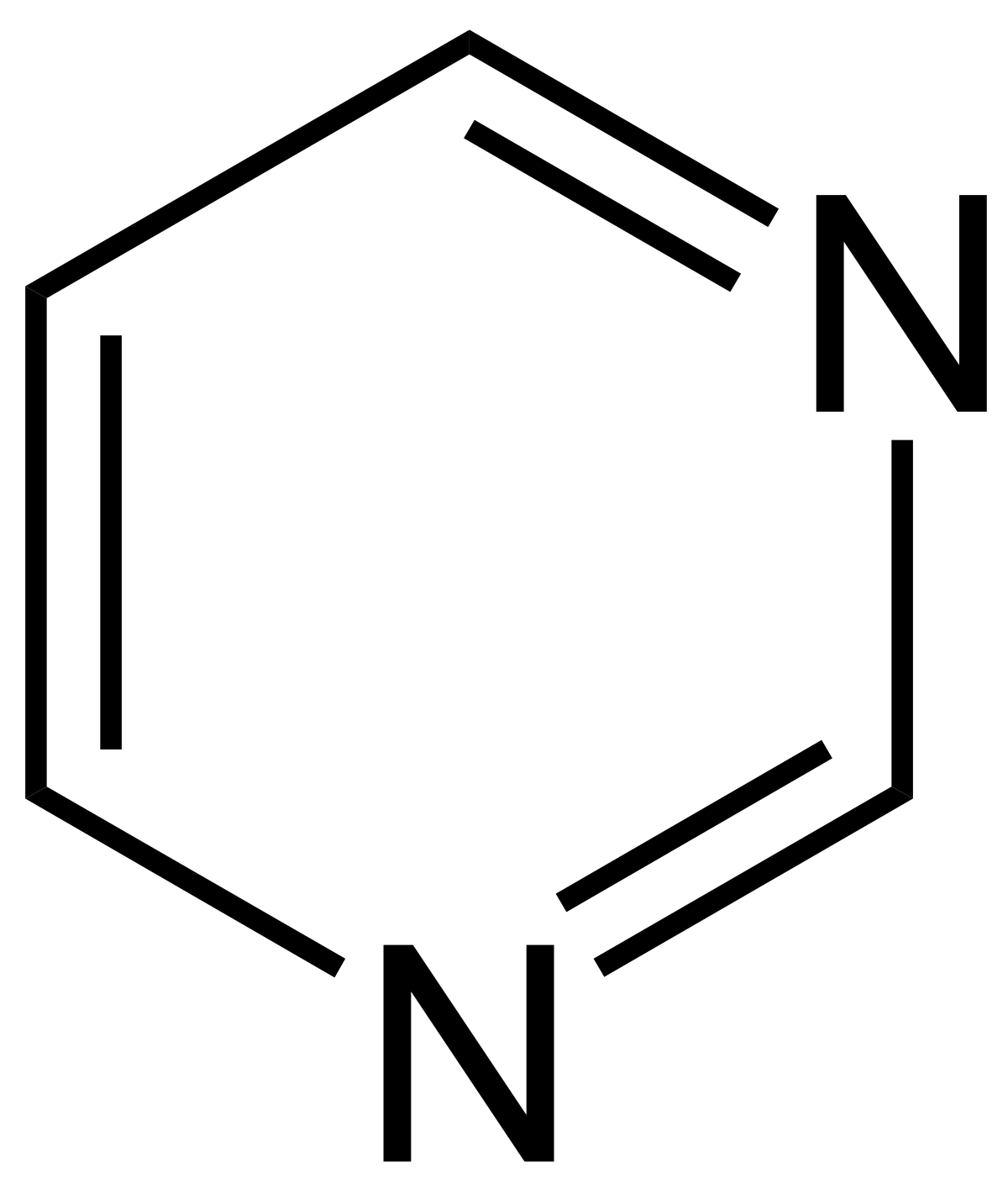 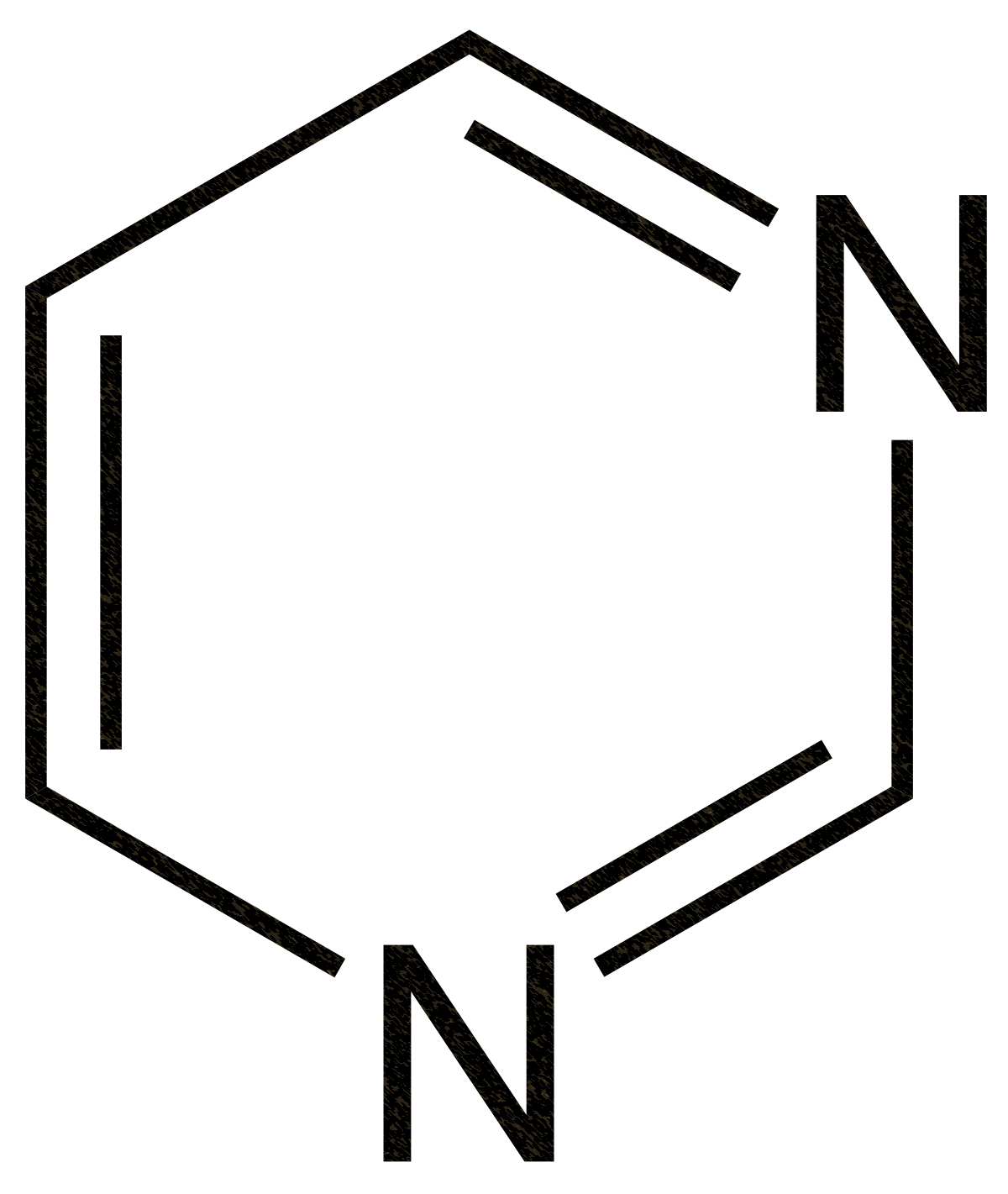 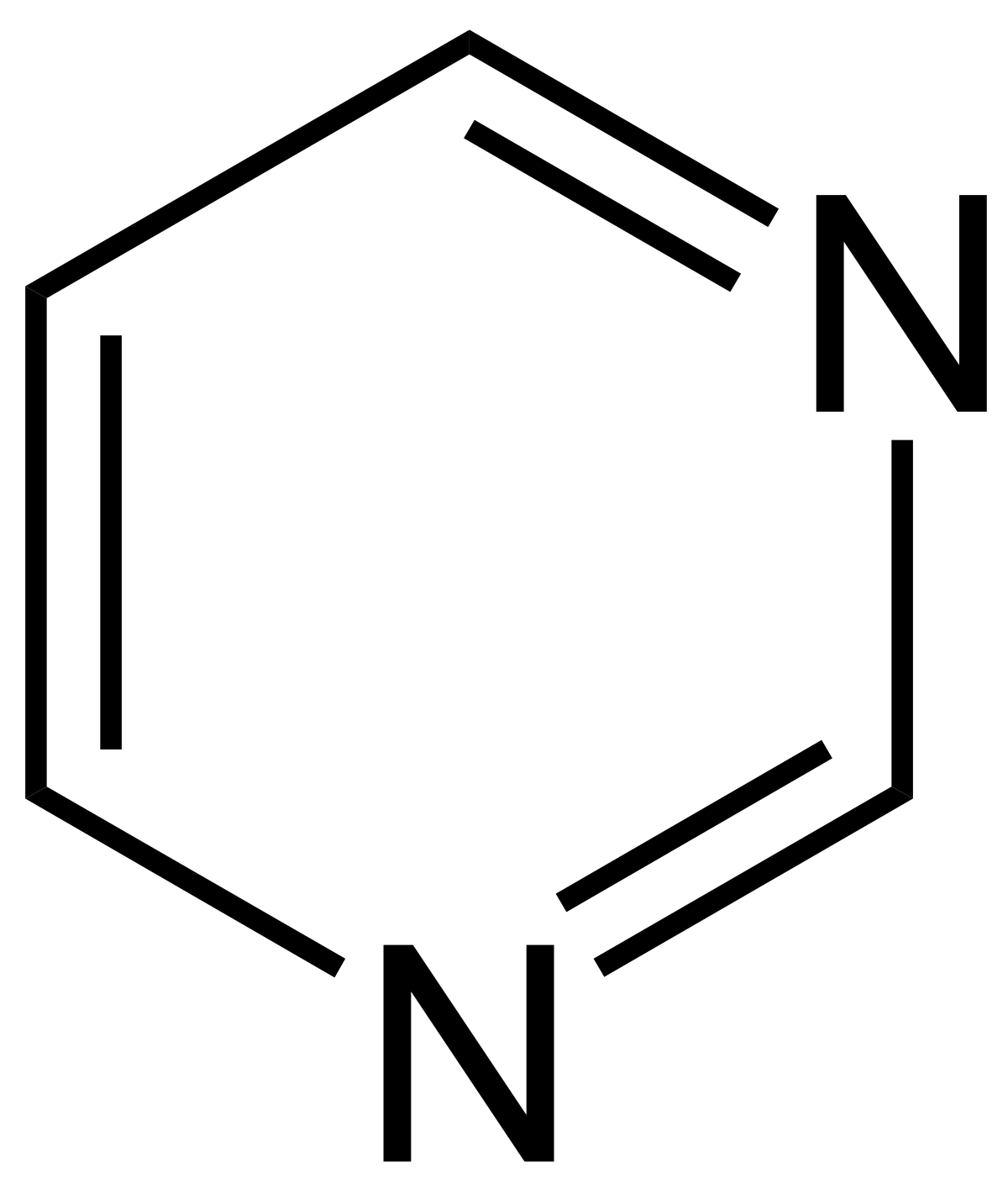 Лікарські препарати
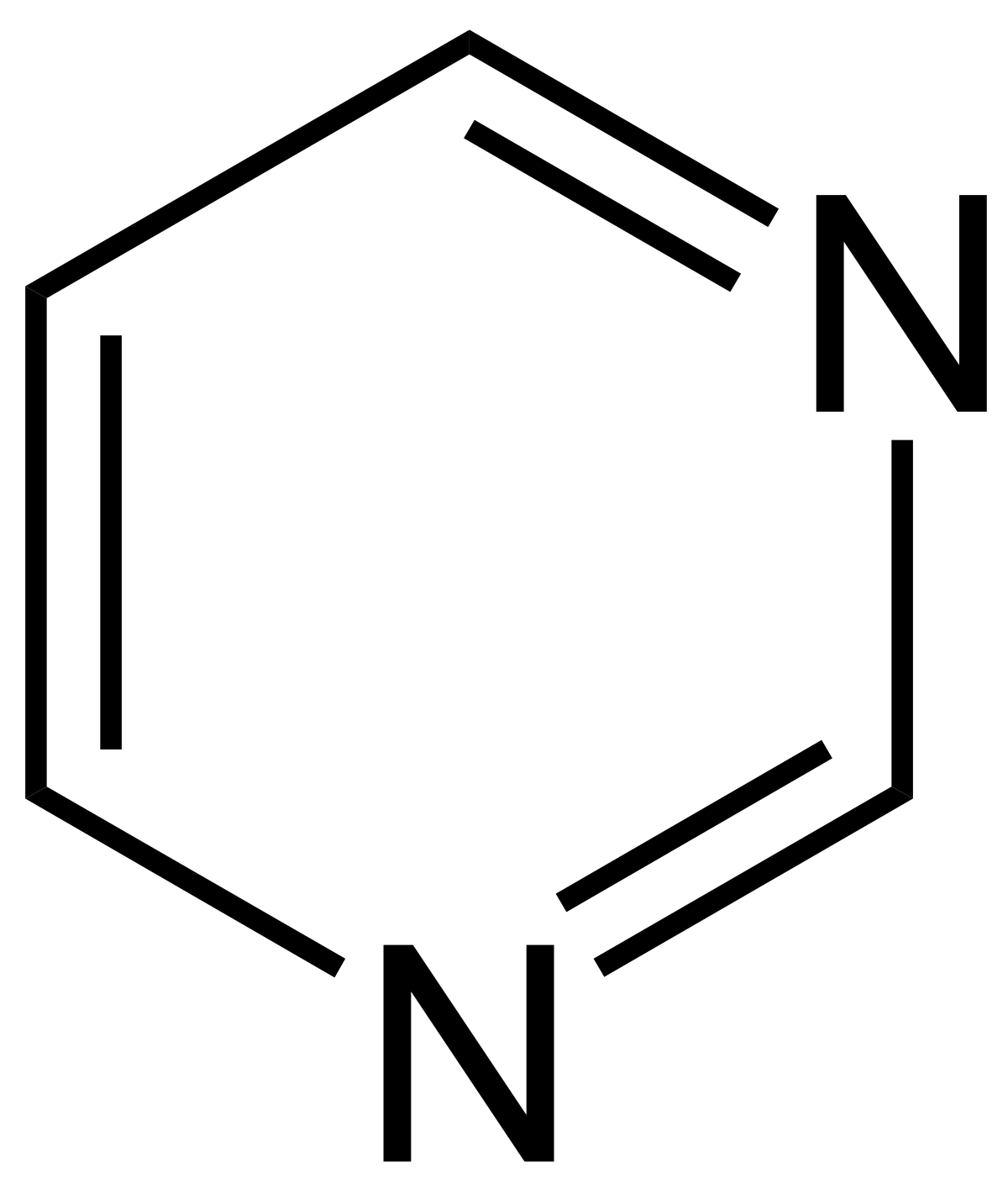 Піримідину
Презентацію підготувала
студентка гр. 8.1022
Крашеніна Віола
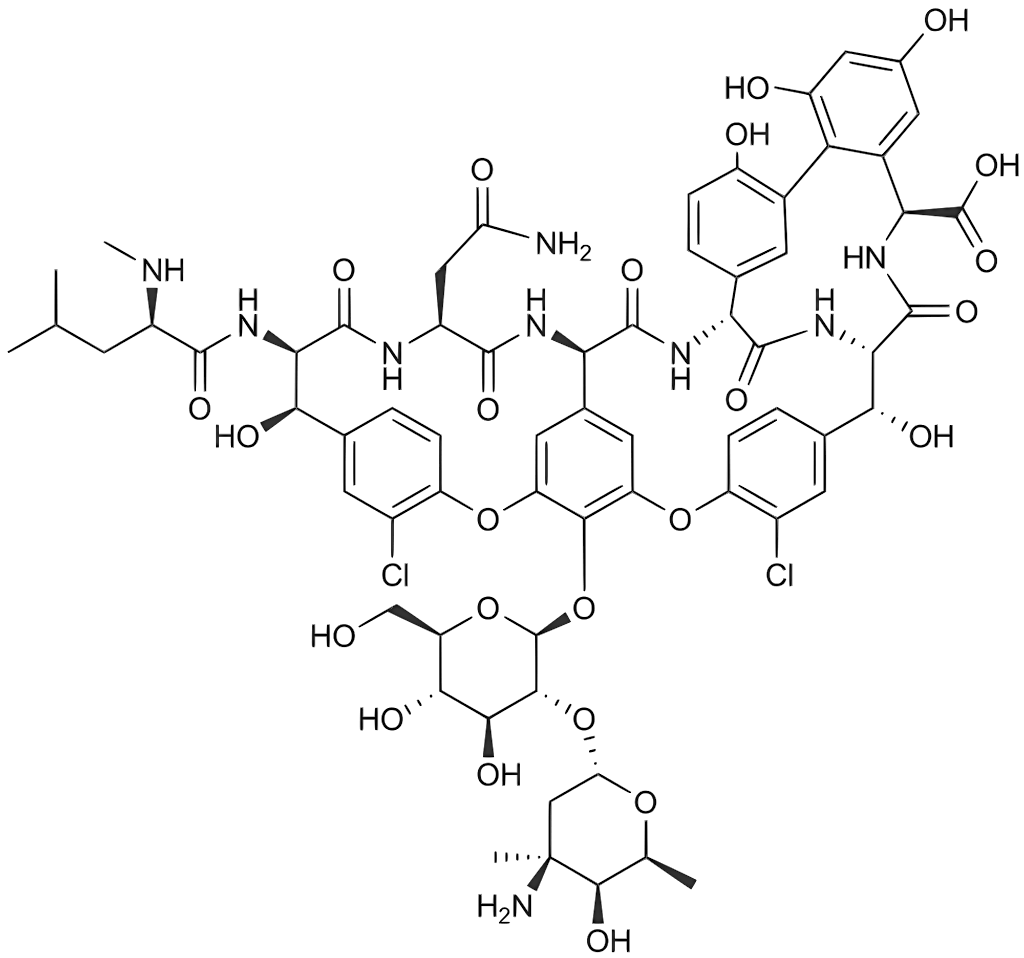 План
Вступ
  Загальна характеристика піримідину. Барбітурати
  Лікарські препарати на основі піримідину
  Висновок
  Список використаної літератури
Вступ
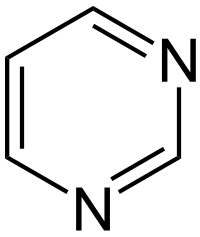 Вперше у 1946 році професором Н.В. Лазоревим була висунута ідея пошуку лікарських засобів у групі сполук, подібних за хімічною будовою з природними аналогами піримідину – піримідиновими основами – урацилом, цитозином та тиміном.
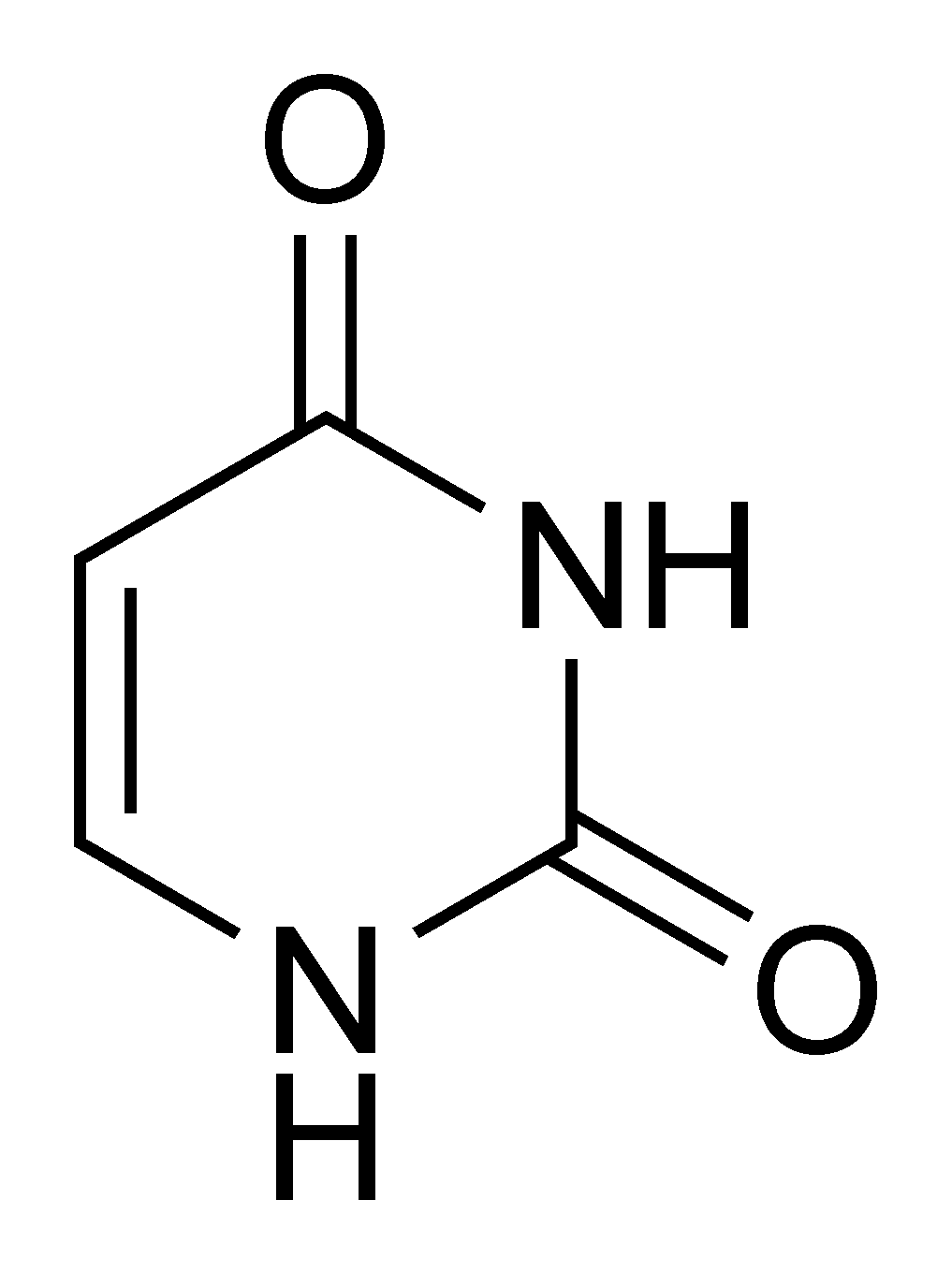 В даний час ендогенні піримідини та їх синтетичні аналоги широко використовуються в медицині. На основі піримідинів був створений клас препаратів антиметаболітів нуклеїнових кислот, що використовуються як протипухлинні засоби.
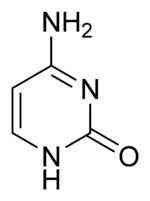 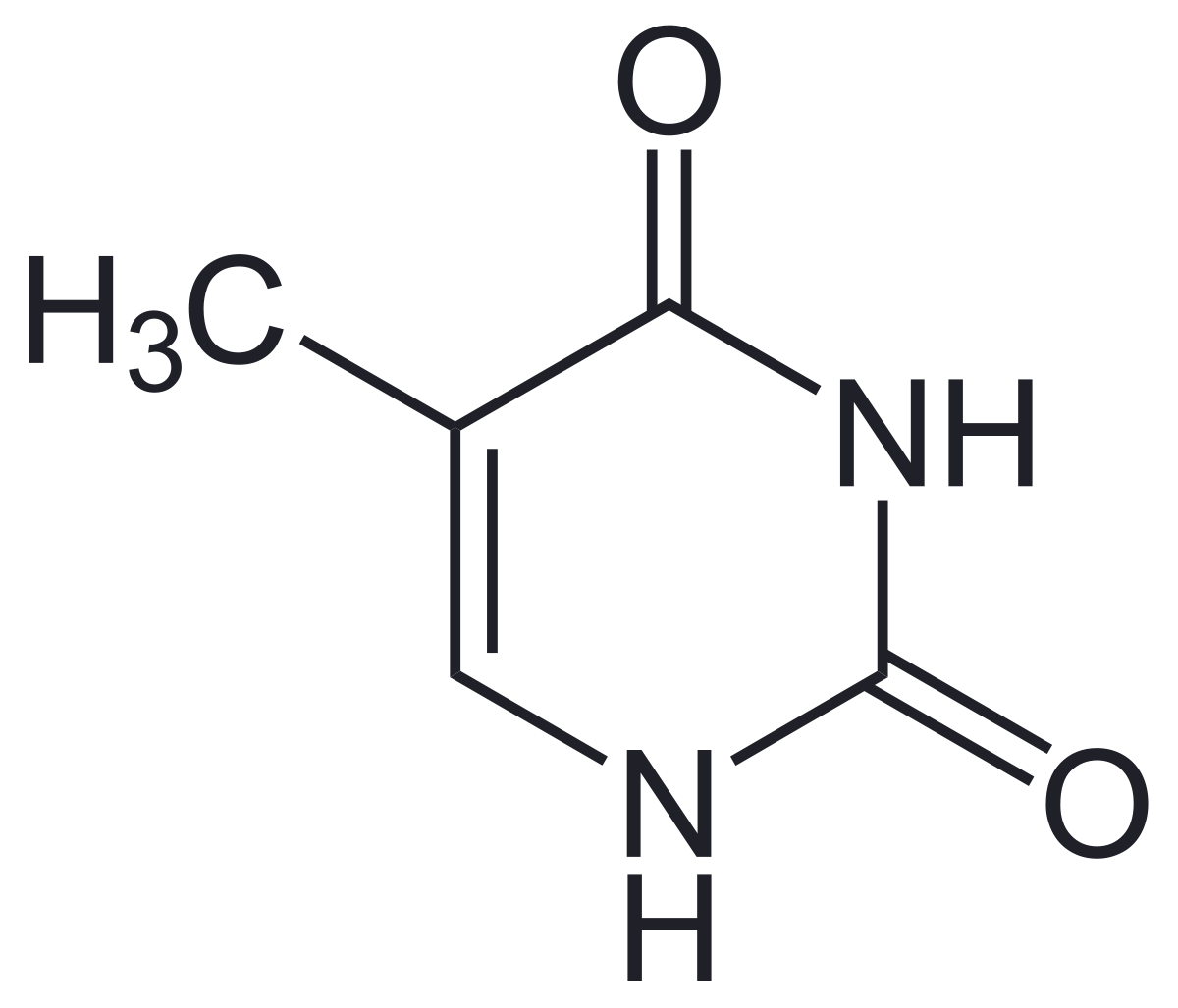 Загальна характеристика піримідину
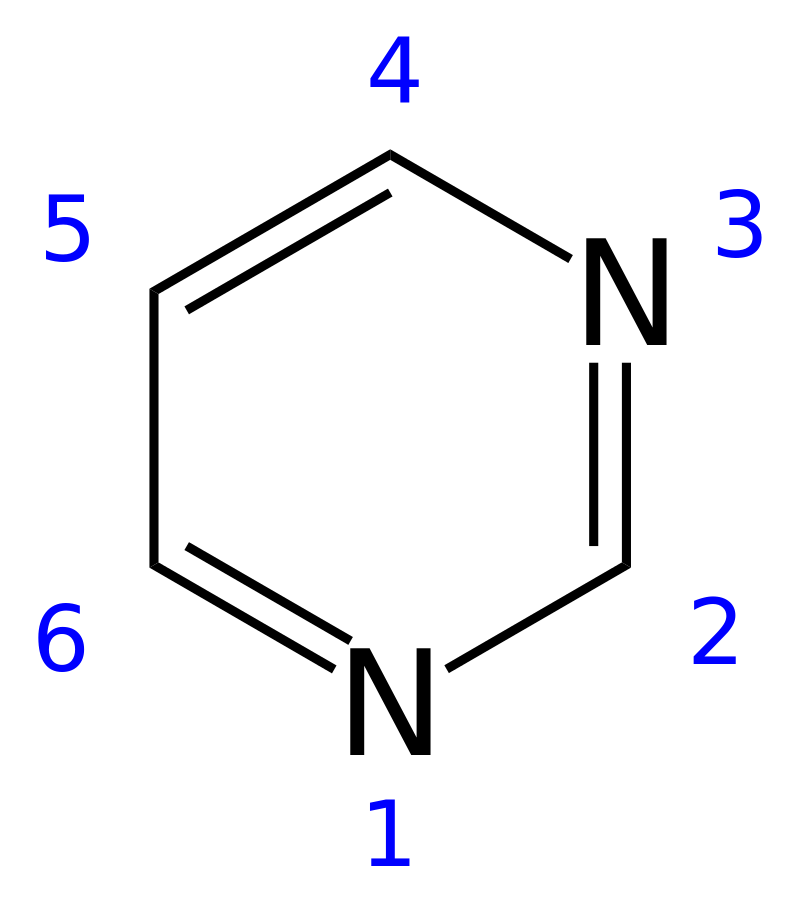 Піримідин являє собою шестичленний гетероцик з двома атомами азоту в положенні 1 та 3.
До природних піримідинових основ відносяться:

Піримідин - 2,4(1H,3H) - дион (урацил),
2,4 – дигідрокси -5- метилпіримідин (тимін), 
4 – амінопіримідин -2- (1H) -он (цитозин).
До похідних піримідину належать і синтетичні лікарські сполуки, які можна умовно поділити на групи: 

барбітурати,
цитозину ,
урацилу.
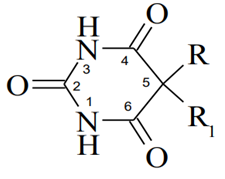 Барбітурати
Білі кристалічні речовини, гіркі на  смак,  практично не розчиняються або малорозчинні у воді; розчинні або мало розчинні в етанолі та інших органічних розчинниках; легко розчиняються у розчинах лугів.
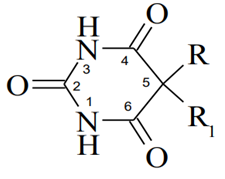 Барбітурати-солі розчиняються або легко розчиняються у воді та етанолі, практично не розчиняються в ефірі; гігроскопічні.
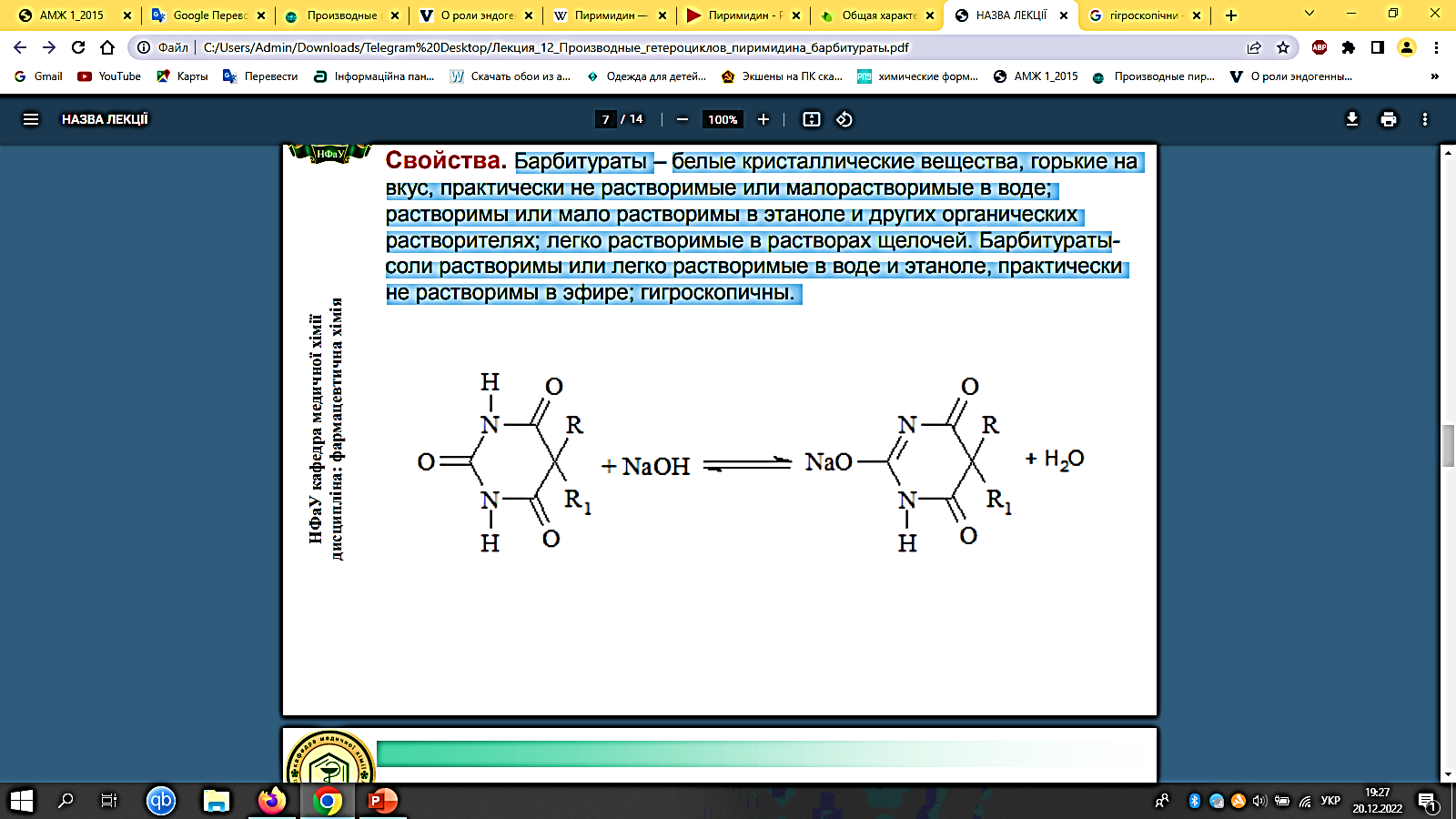 Ідентифікація
1. За фізико-хімічними показниками: визначення температури плавлення, ІЧ-спектроскопія, тонкошарова хроматографія.
2. Утворення комплексних солей з катіонами важких металів:

з сріблом нітратом – білий осад;
з кобальту (II) нітратом у присутності кальцію хлориду – сине-фіолетове забарвлення та осад       (групова реакція на барбітурати, за винятком N-заміщених);
з міді (II) сульфатом у присутності калію гідрокарбонату та калію карбонату (специфічна реакція):
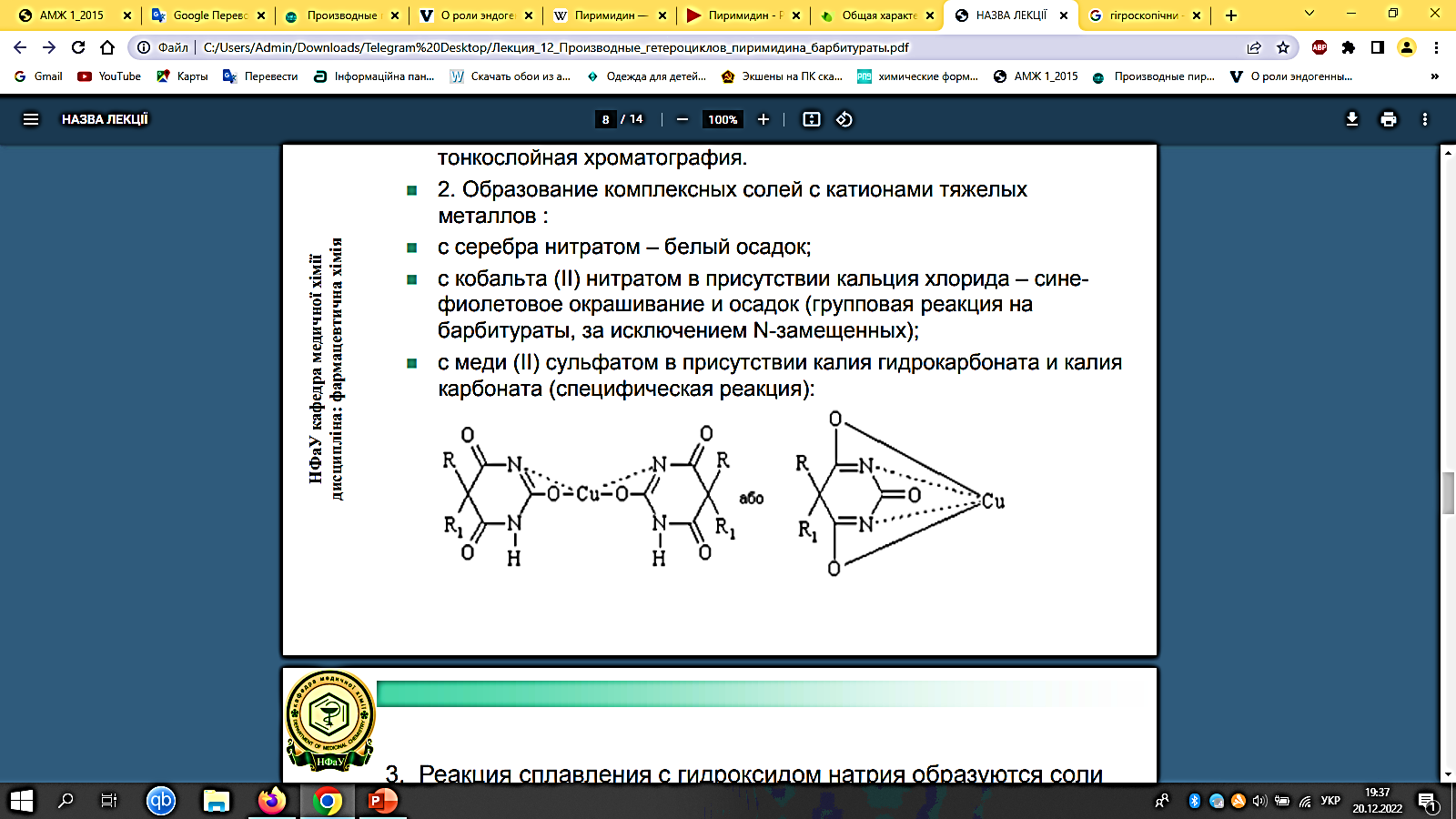 3. Реакція сплаву з гідроксидом натрію утворюються солі дизаміщених похідних оцтової кислоти:
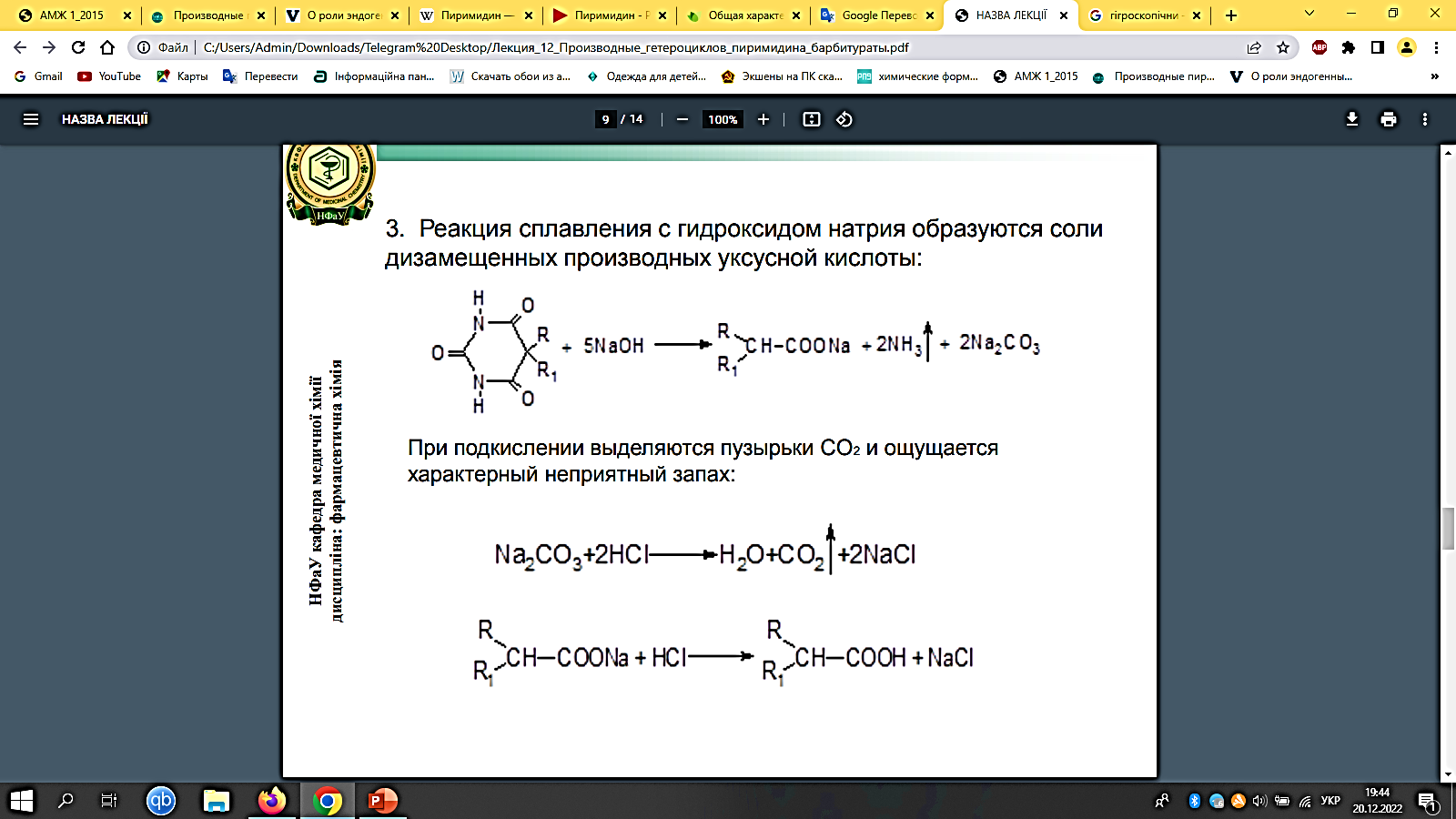 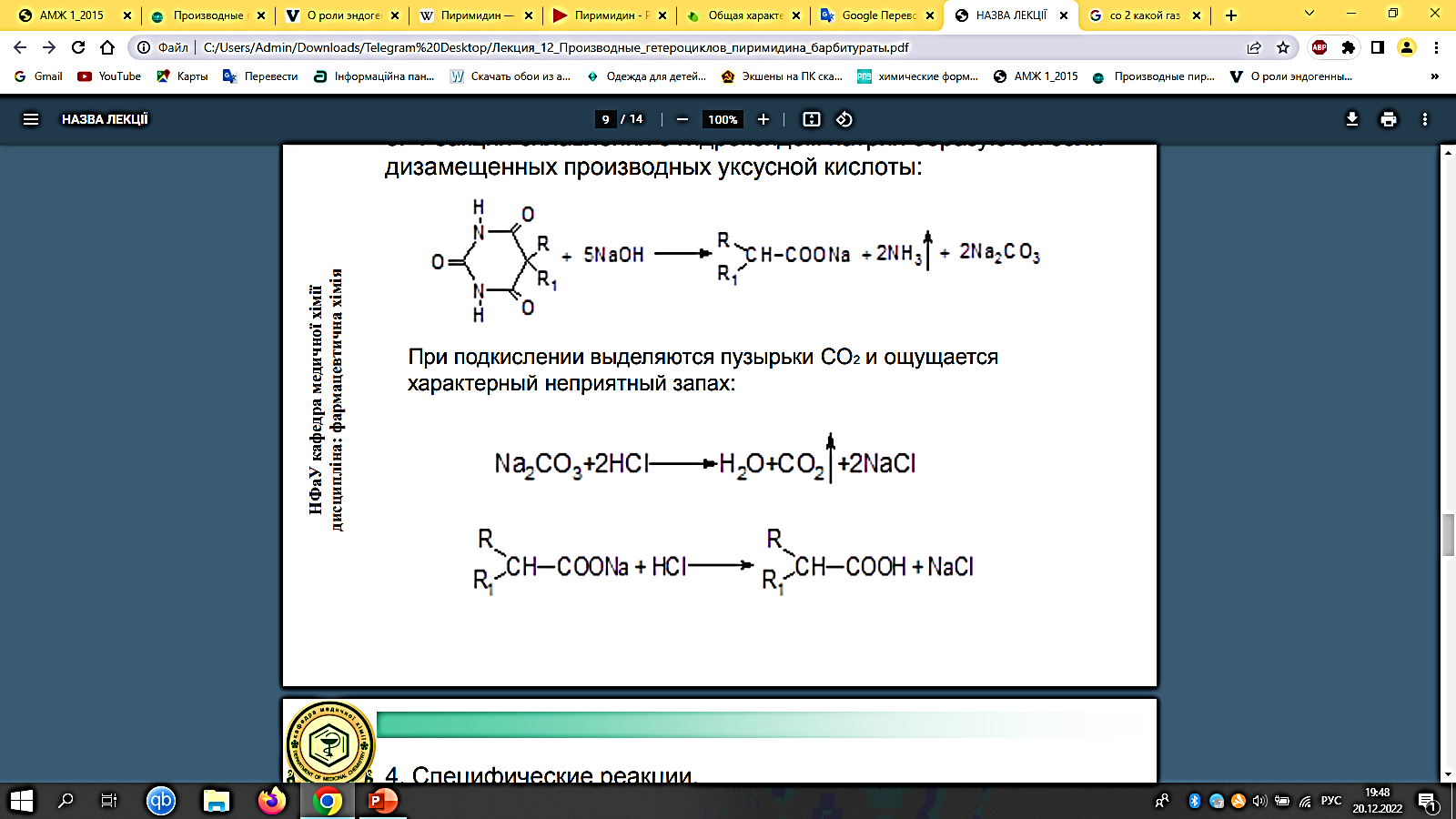 4. Специфічні реакції.

При взаємодії фенобарбіталу з нітратом натрію та сірчаною кислотою концентрованою з'являється жовте забарвлення (реакція на фенільний радикал):
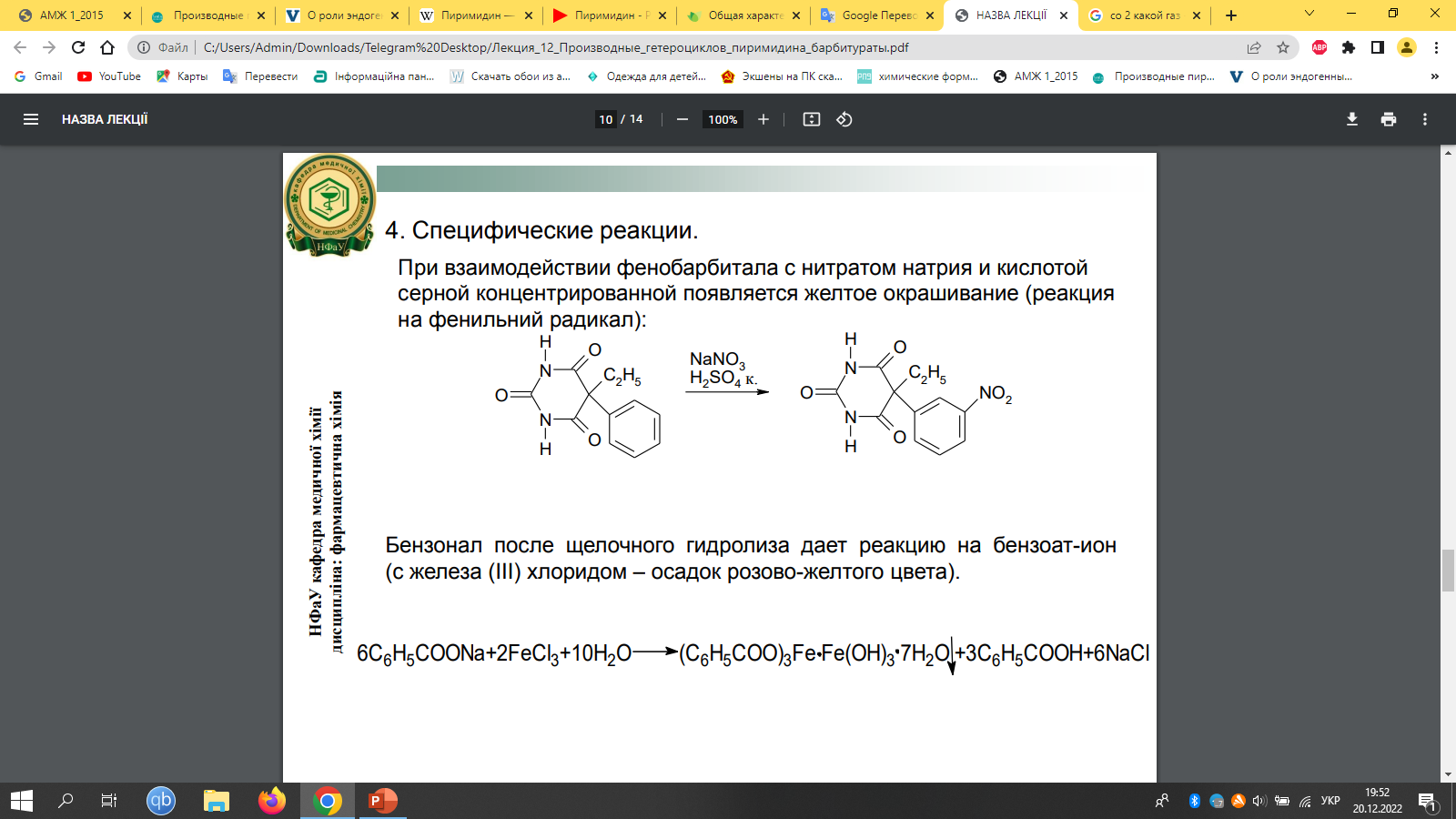 Бензонал після лужного гідролізу дає реакцію на бензоат-іон (Із заліза (III) хлоридом – осад рожево-жовтого кольору).
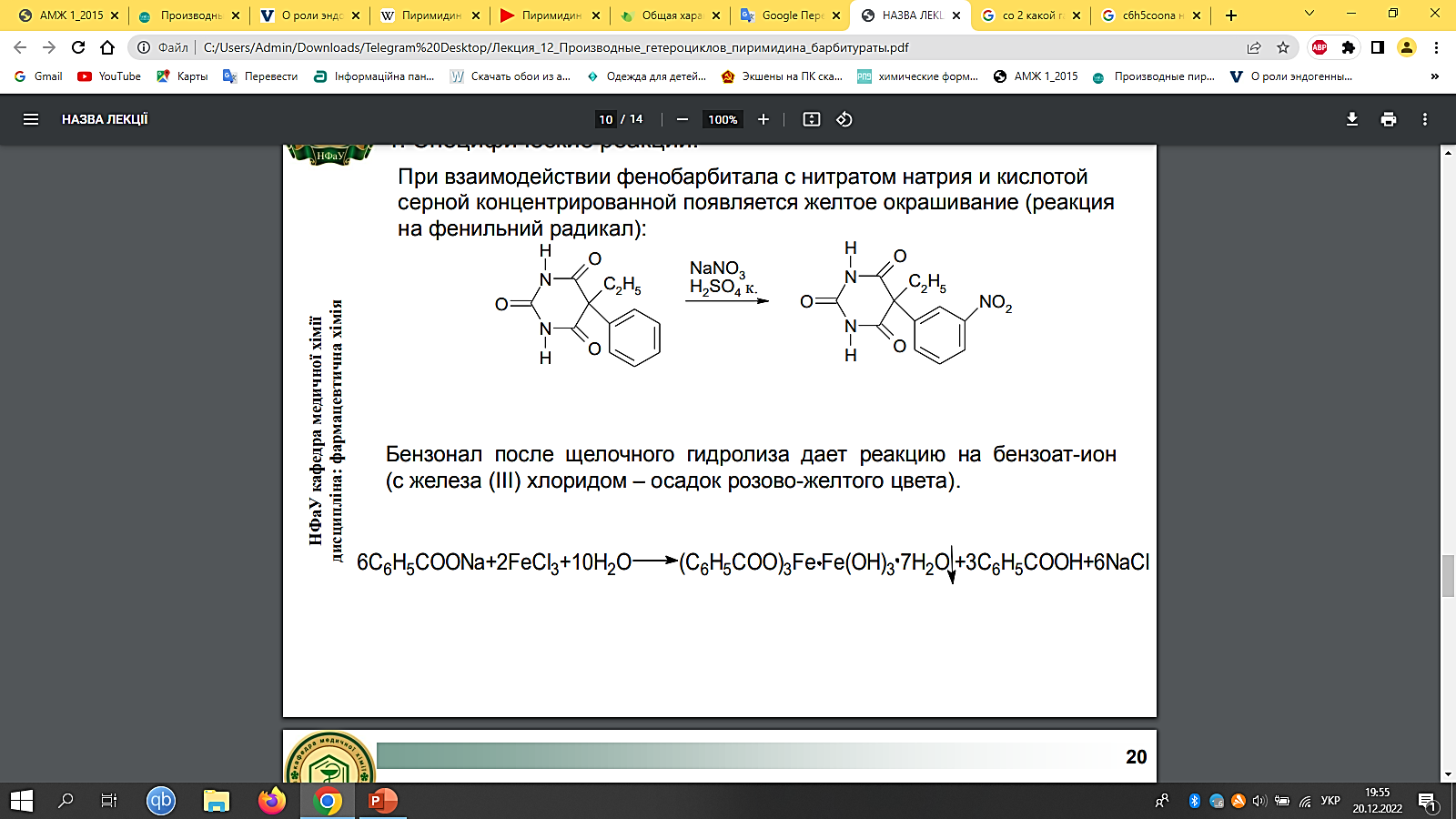 Кількісне визначення
1. Алкаліметрія у водно-спиртовому середовищі (для кислотних форм барбітуратів); індикатор тимолфталеїн
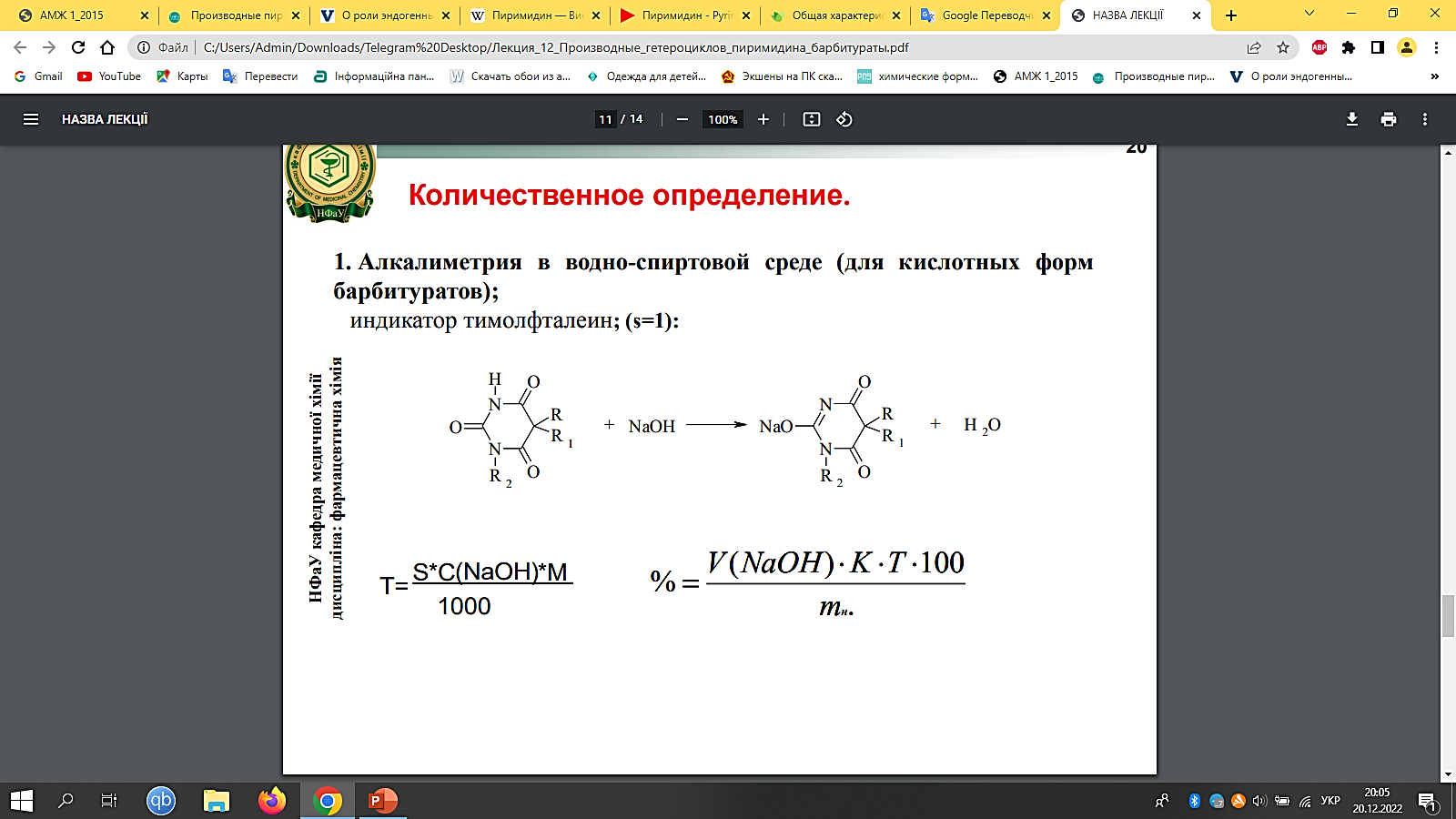 2. Ацидиметрія у водному середовищі (для солей натрієвих барбітуратів); індикатор – метиловий оранжевий
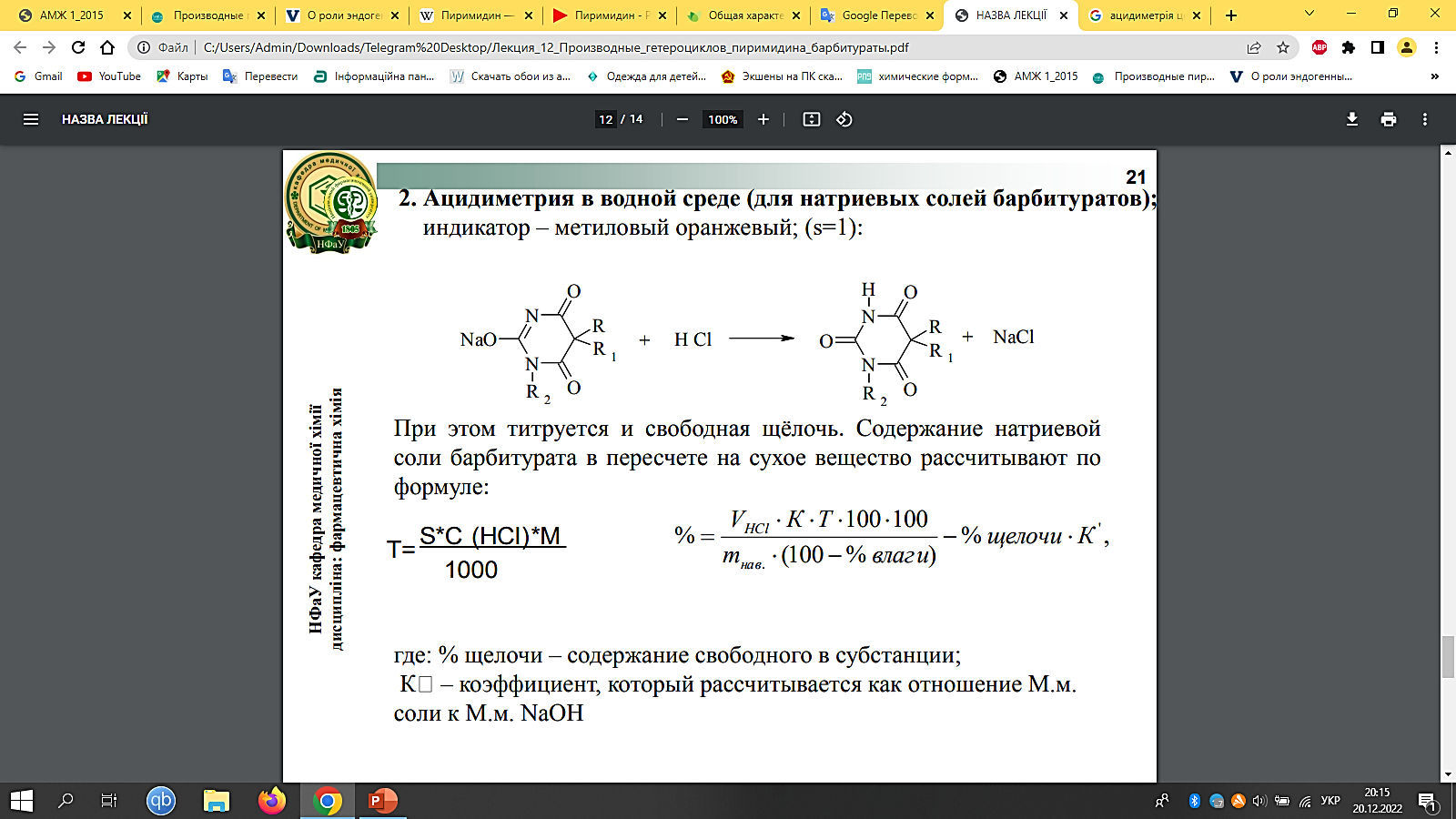 3. Замісна алкаліметрія. 

Метод заснований на виходу срібної солі при взаємодії барбітурату з розчином нітрату срібла в піридині, внаслідок чого виділяється еквівалентне кількість азотної кислоти, яку відтитровують спиртовим р-м натрію гідроксиду; індикатор тимолфталеїн.
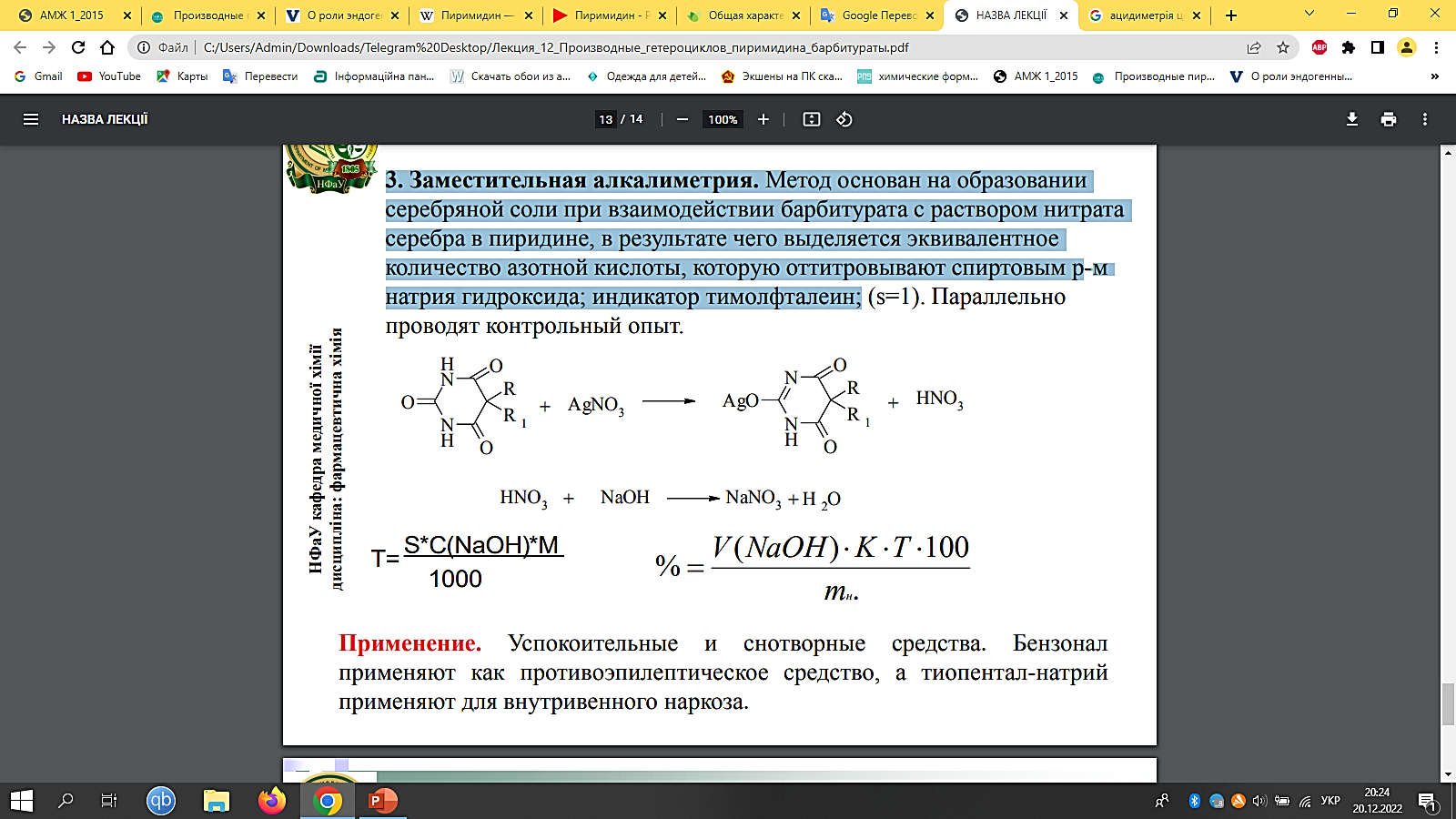 Лікарські препарати на основі піримідину
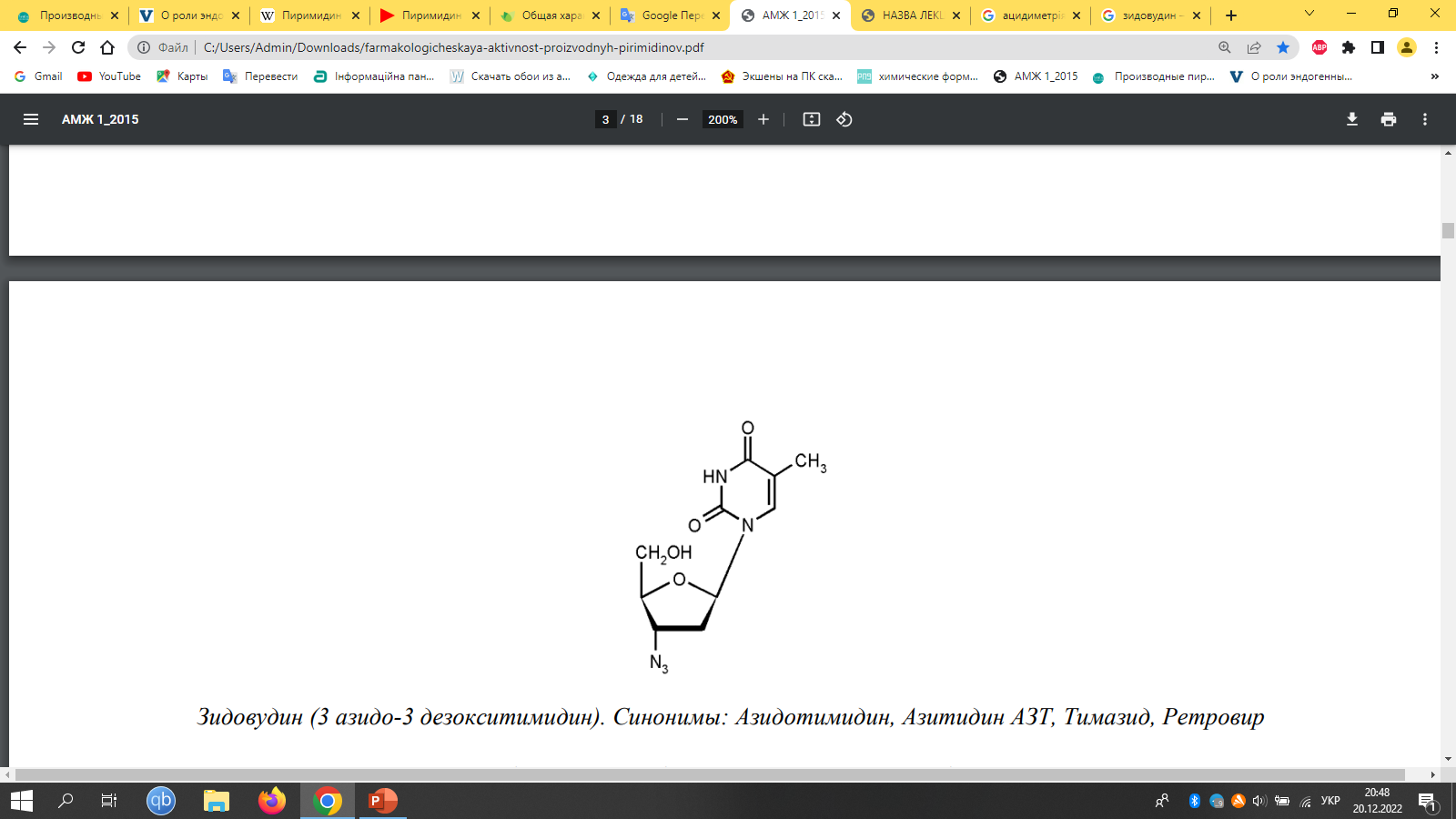 Серед піримідинових похідних слід відзначити широко відомий противірусний. 

Препарат зидовудін – аналог тимідину.
Зидовудін є інгібітором і субстратом для вірусної зворотної транскриптази, тому його включення до складу вірусної ДНК блокує подальший синтез провірусної ДНК.
Важливо відзначити, що зидовудін дозволений для лікування ВІЛ-інфекції у дорослих та дітей, його застосовують і для профілактики зараження плода від ВІЛ-інфікованої матері. 
Головні та дуже важливі переваги цього препарату – відсутність нейротоксичності та здатність проникати в центральну нервову систему.
3-азидо-3-дезокситимідин
Аналоги нуклеозидів активні щодо вірусів герпесу
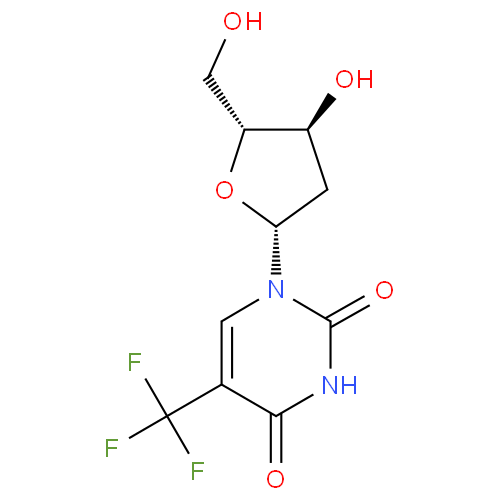 Трифлурідін – фторований піримідиновий нуклеозид, що діє на віруси простого герпесу типів 1 і 2, цитомегаловірус, вірус осповакцини. 

Трифлурідін пригнічує реплікацію вірусної ДНК за рахунок незворотного інгібування тиміділатсинтази – ферменту, що каталізує метилювання дезоксиуридинмонофосфату (дУМФ) з перетворенням його на тимідинмонофосфат. 

Однак, незважаючи на високу противірусну ефективність, сьогодні застосування цього препарату обмежене, що пояснюється його високою токсичністю та можливістю індукування резистентності деяких штамів вірусів.
5-трифторметил-2-дезоксиуридин
Високоактивним антибактеріальним похідним піримідину, що має широкі бактерицидні властивості, є піпемідова кислота, що відноситься до препаратів групи хінолонового ряду.
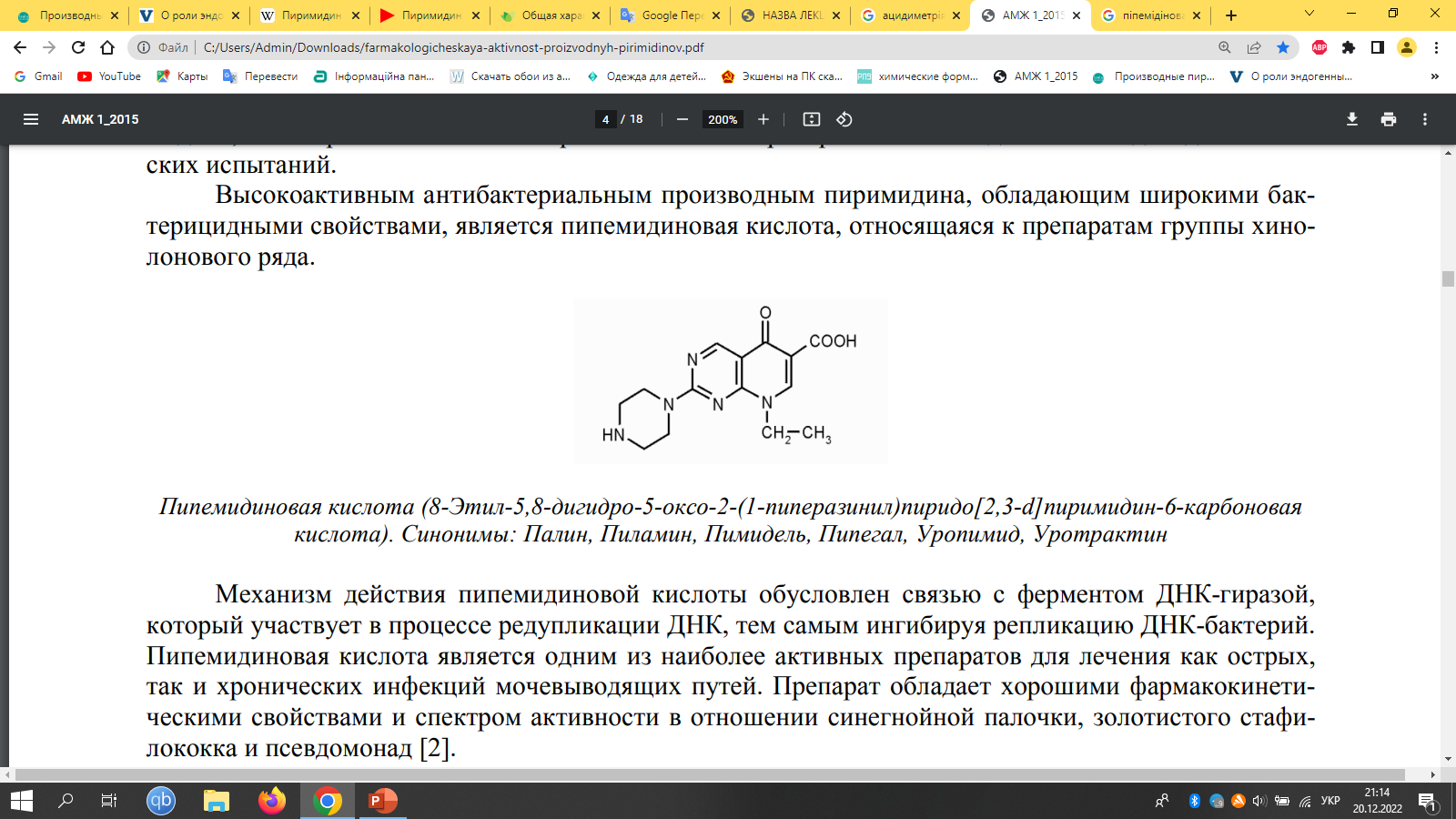 (8-етил-5,8-дигідро-5-оксо-2-(1-піперазиніл) піридо [2,3d] піримідин-6-карбонова кислота))
Піпемідова кислота є одним з найбільш активних препаратів для лікування як гострих,
так і хронічних інфекцій сечовивідних шляхів.
Важливе значення має протимікробний препарат гесектидин, що є похідним піримідину.
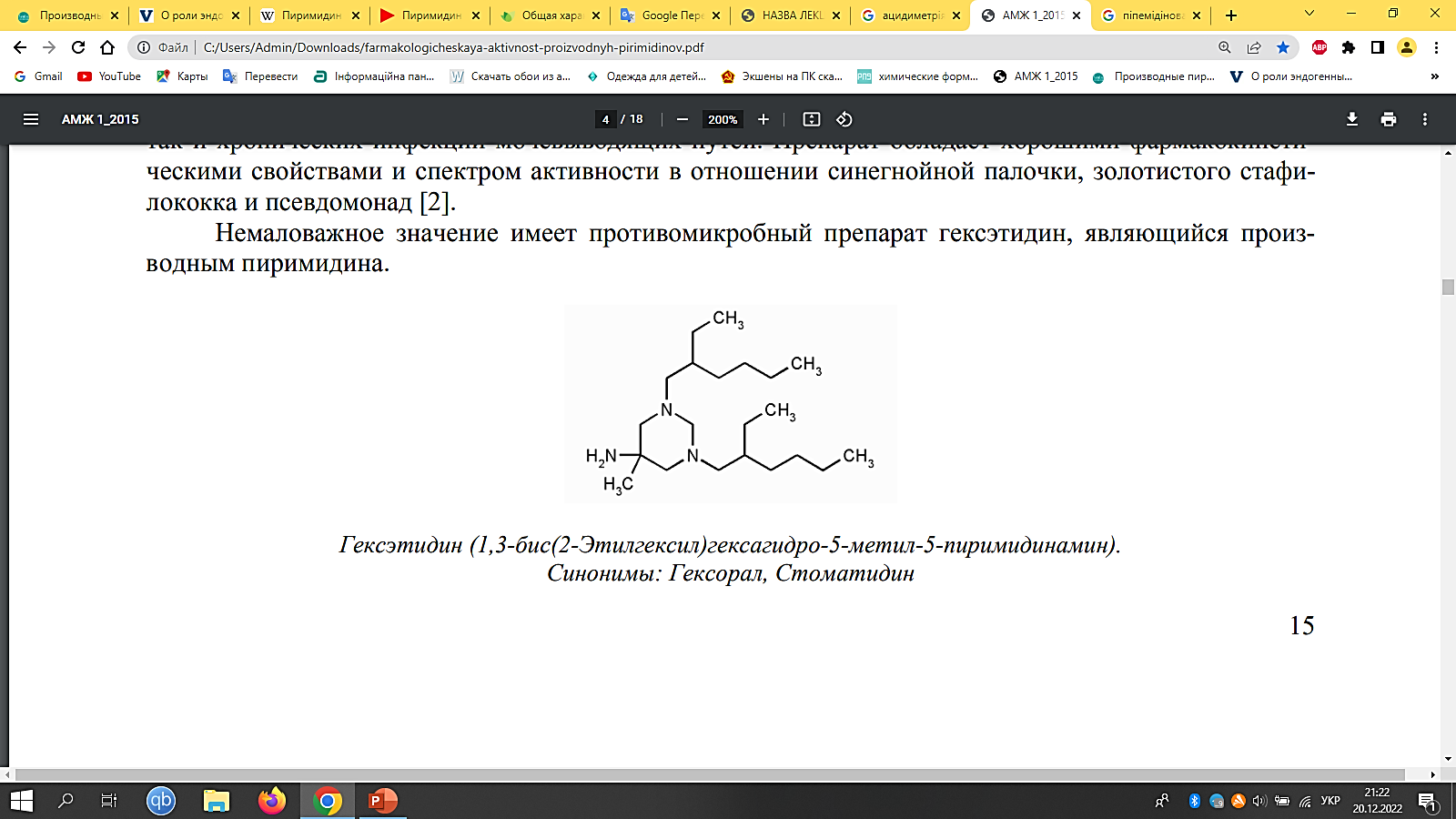 (1,3-біс(2-етилгексил)гексагидро-5-метил-5-піримідинамін)
Антимікробна дія гесектидину досягається шляхом гальмування окисних реакцій метаболізму мікробних клітин за рахунок конкурентного заміщення тіаміну.
Інтерес представляють сульфаніламідні препарати з протимікробною активністю, підвищення якої досягається заміщенням водню сульфамоїльної групи гетероциклами, зокрема залишками піримідину.
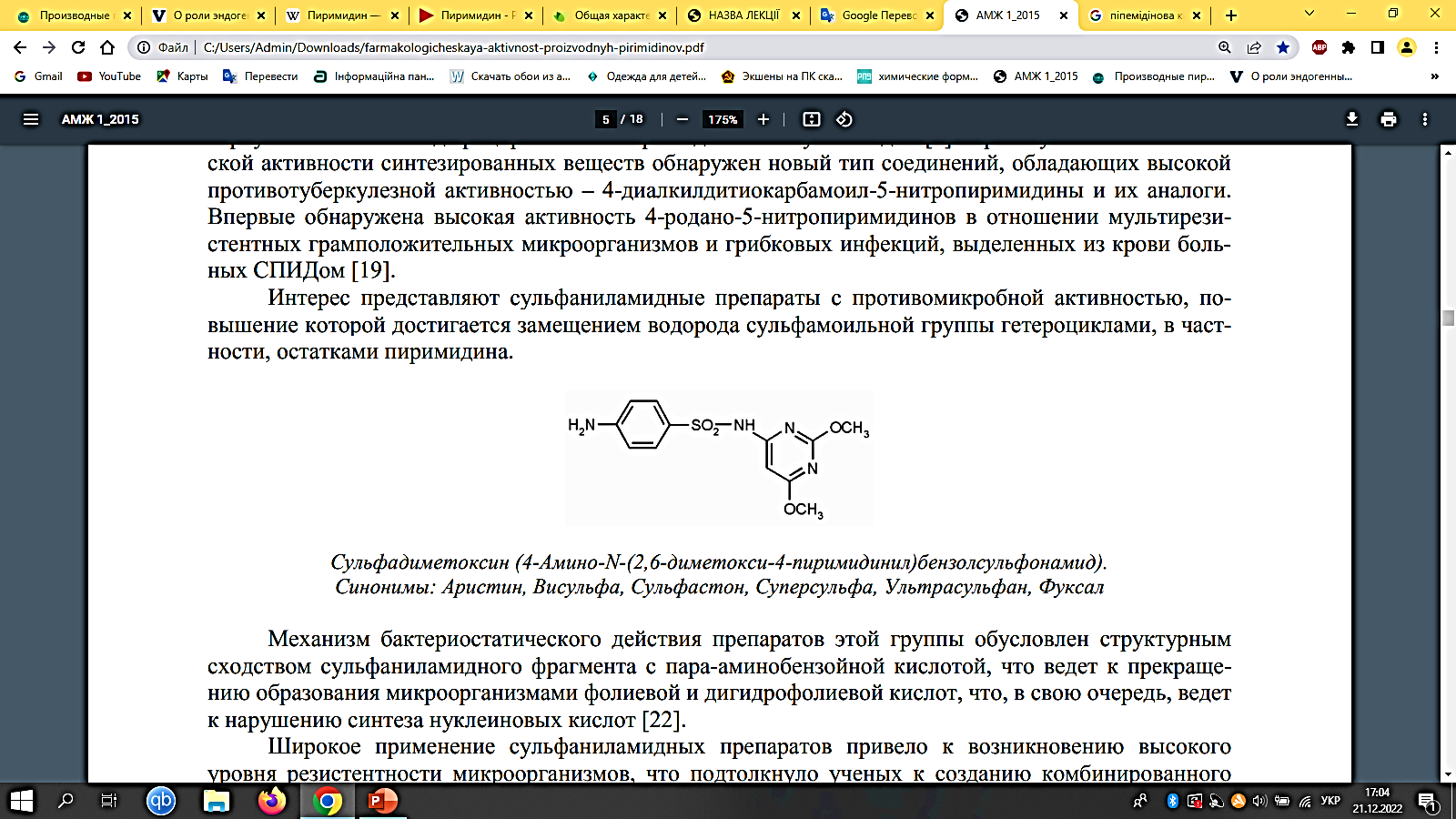 Механізм бактеріостатичної дії препаратів цієї групи обумовлений структурним подібністю сульфаніламідного фрагмента з пара-амінобензойною кислотою, що веде до припинення утворення мікроорганізмами фолієвої та дигідрофолієвої кислот, що, у свою чергу, веде до порушення синтезу нуклеїнових кислот.
Сульфадиметоксин (4-Аміно-N-(2,6-диметокси-4-піримідиніл)бензолсульфамід)
Піримідин входить до структури протималярійного засобу
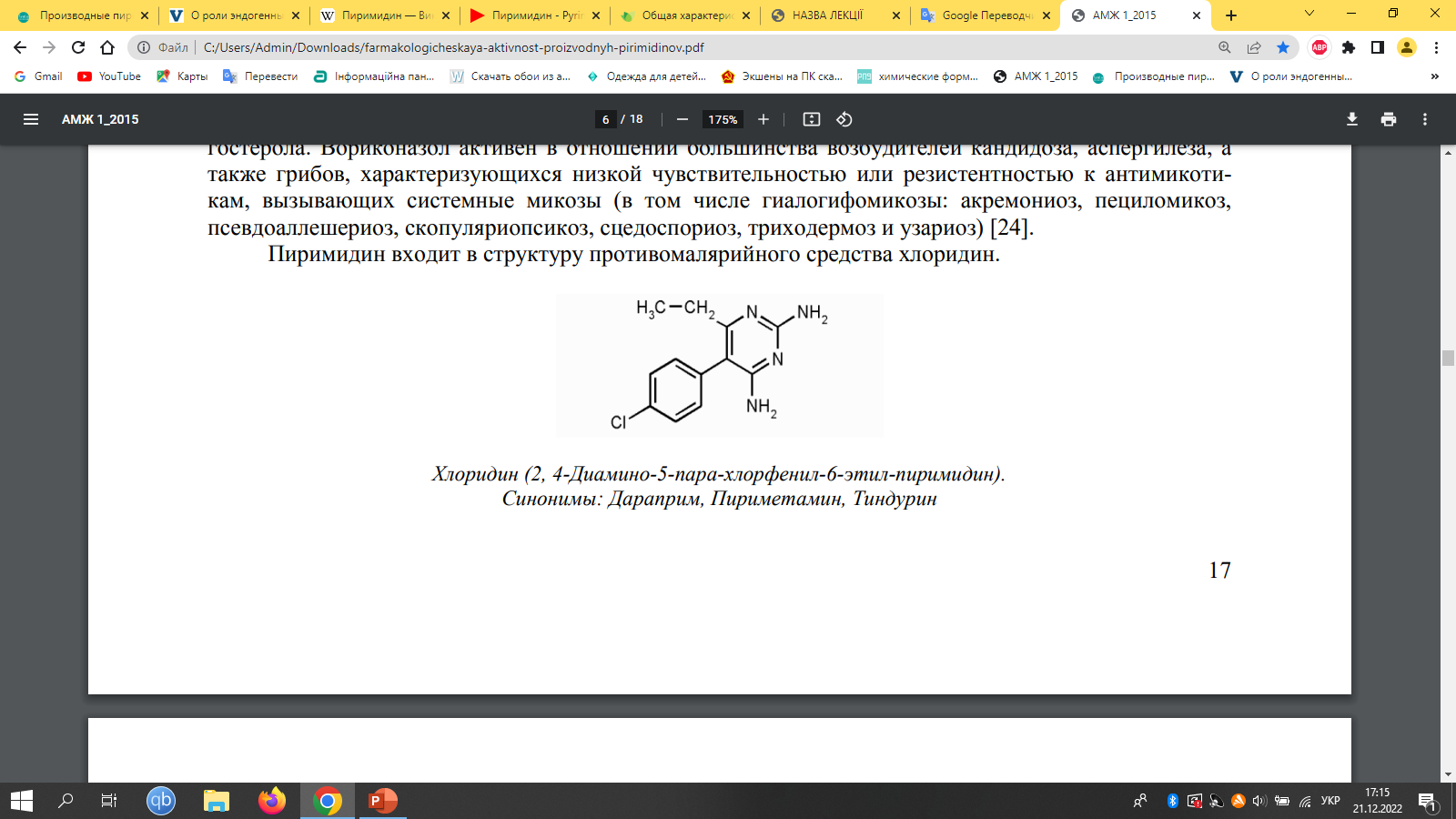 Хлоридін інгібує фермент дигідрофолатредуктазу та блокує синтез тетрагідрофолієвої кислоти в дегідрофолієву, вибірково діючи на еритроцитарні форми малярійного плазмодія. Препарат також чинить хіміотерапевтичну дію при токсоплазмозі.
2, 4-диаміно-5-пара-хлорфеніл-6-етил-піримідин
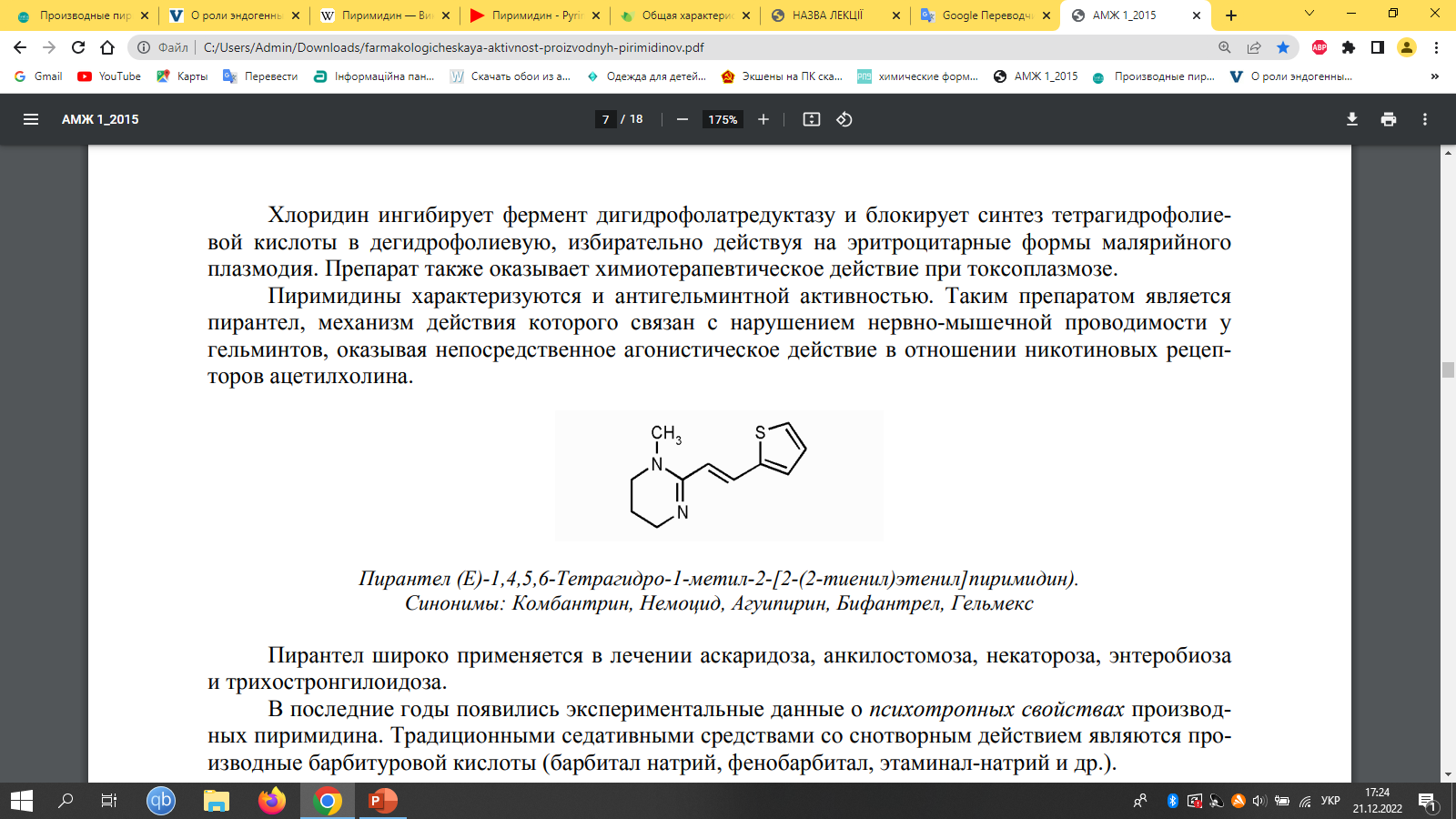 Піримідини характеризуються і антигельмінтною активністю. Таким препаратом є пірантел, механізм дії якого пов'язаний з порушенням нервово-м'язової провідності у гельмінтів, надаючи безпосередню агоністичну дію щодо нікотинових рецепторів ацетилхоліну.
1,4,5,6-Тетрагідро-1-метил-2-[2-(2-тієніл)етеніл]піримідин
Традиційними седативними засобами зі снодійною дією є похідні барбітурової кислоти (барбітал натрій, фенобарбітал, етамінал-натрій та ін.)
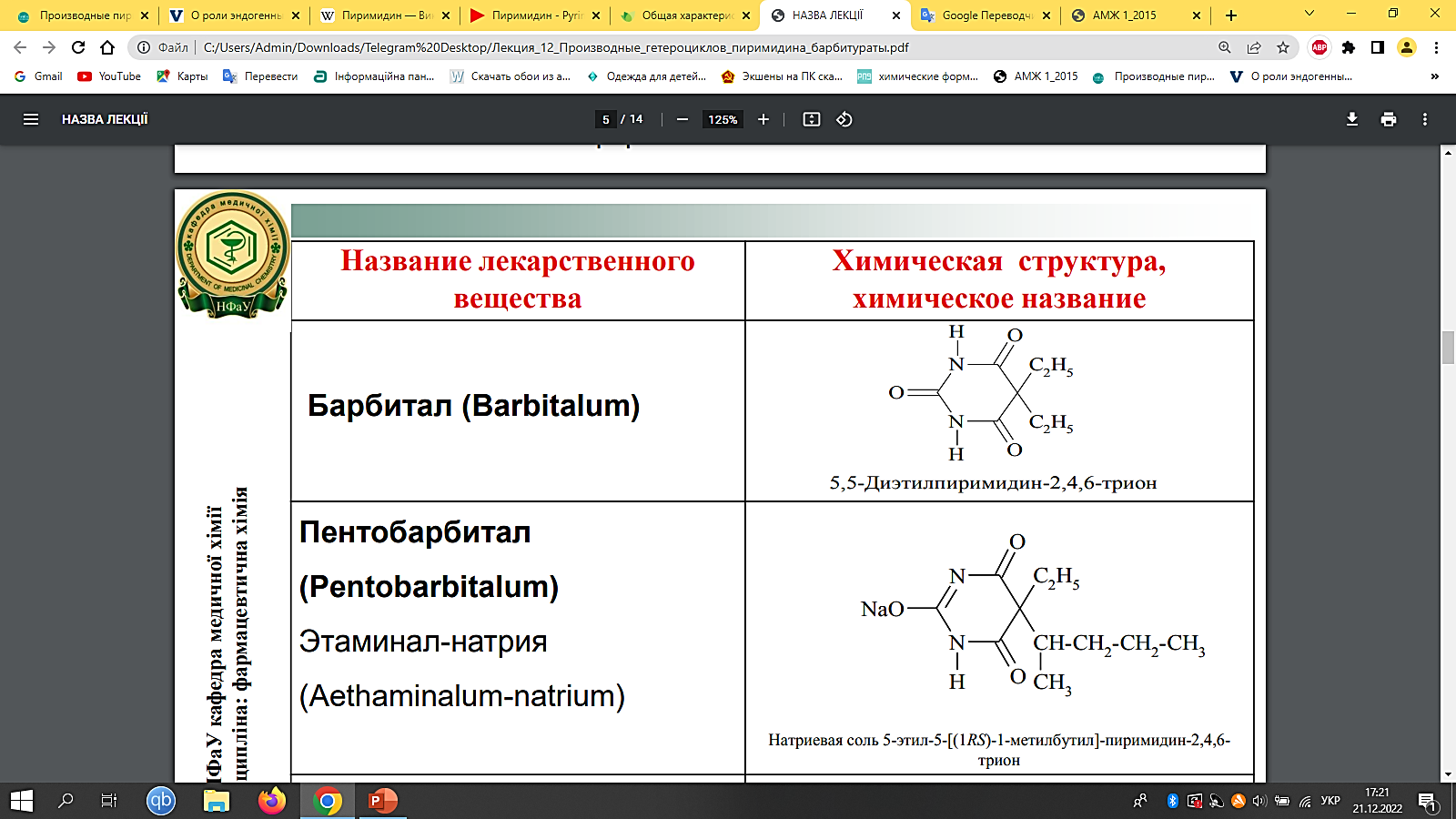 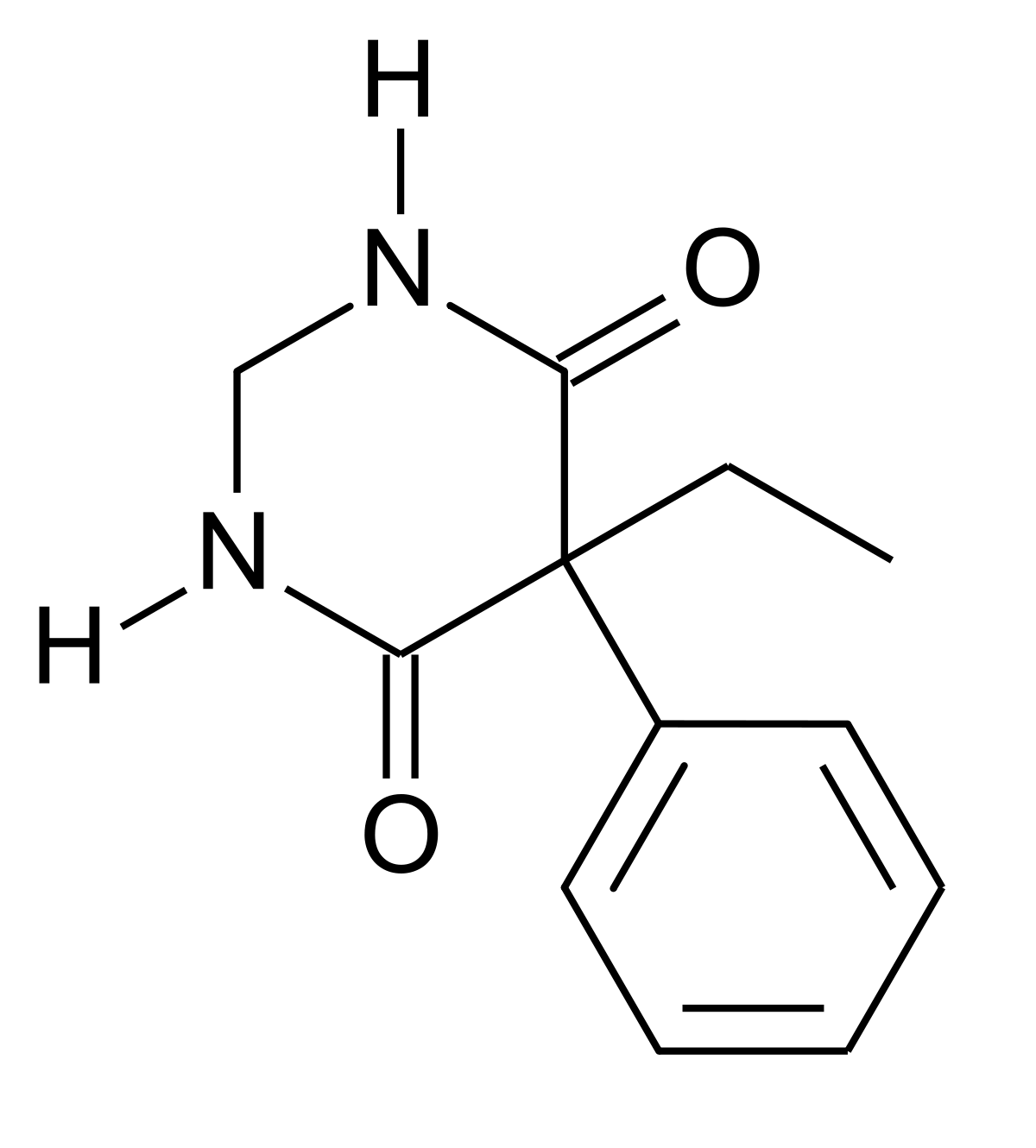 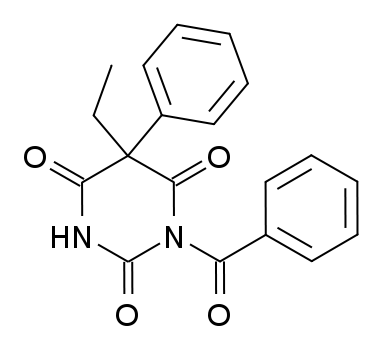 Барбітал (5,5-диетилпіримідин-2,4,6-тріон)
Примідон (етил-5-фенілгексагідро-піримідиндіон-4,6)
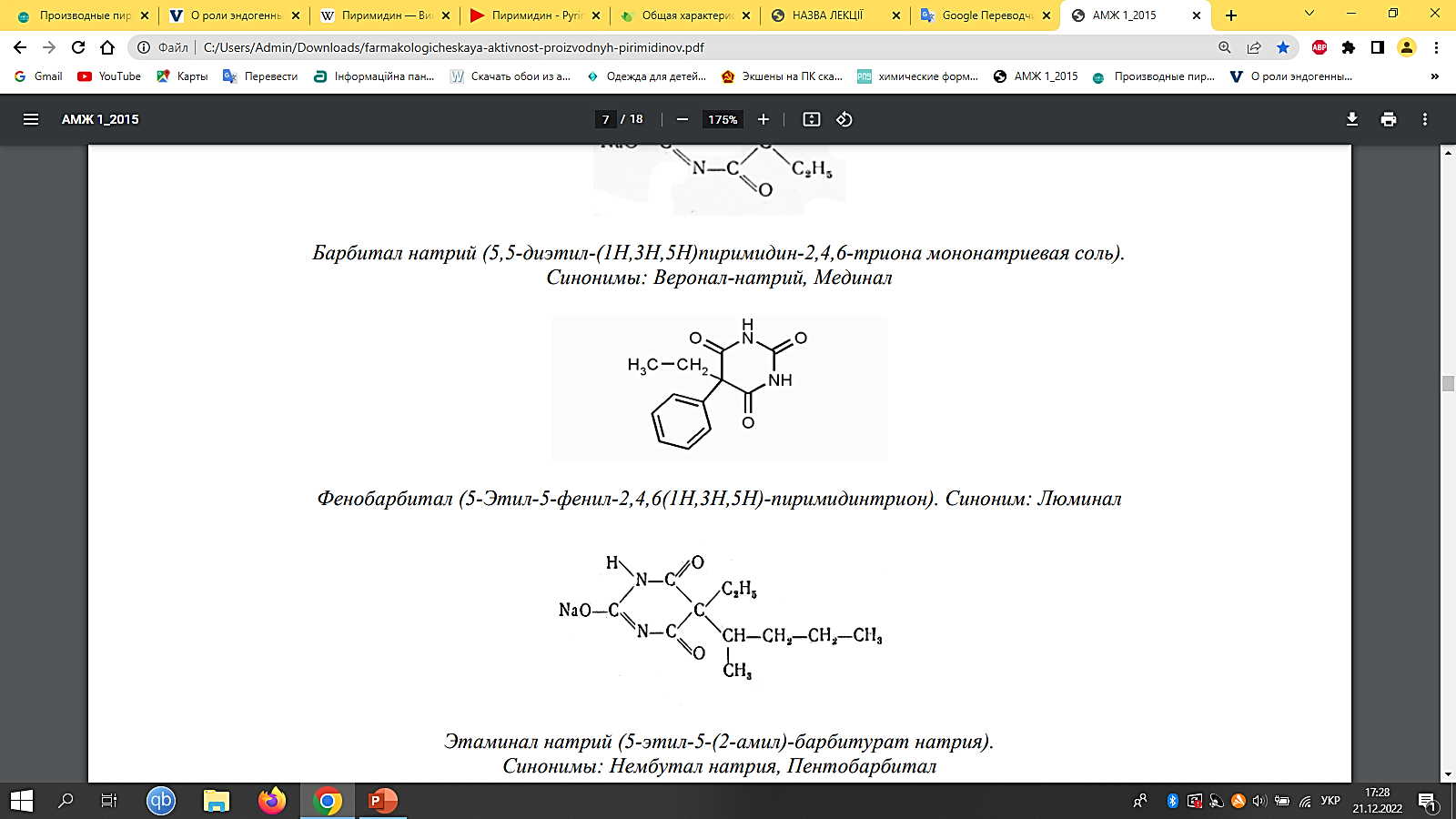 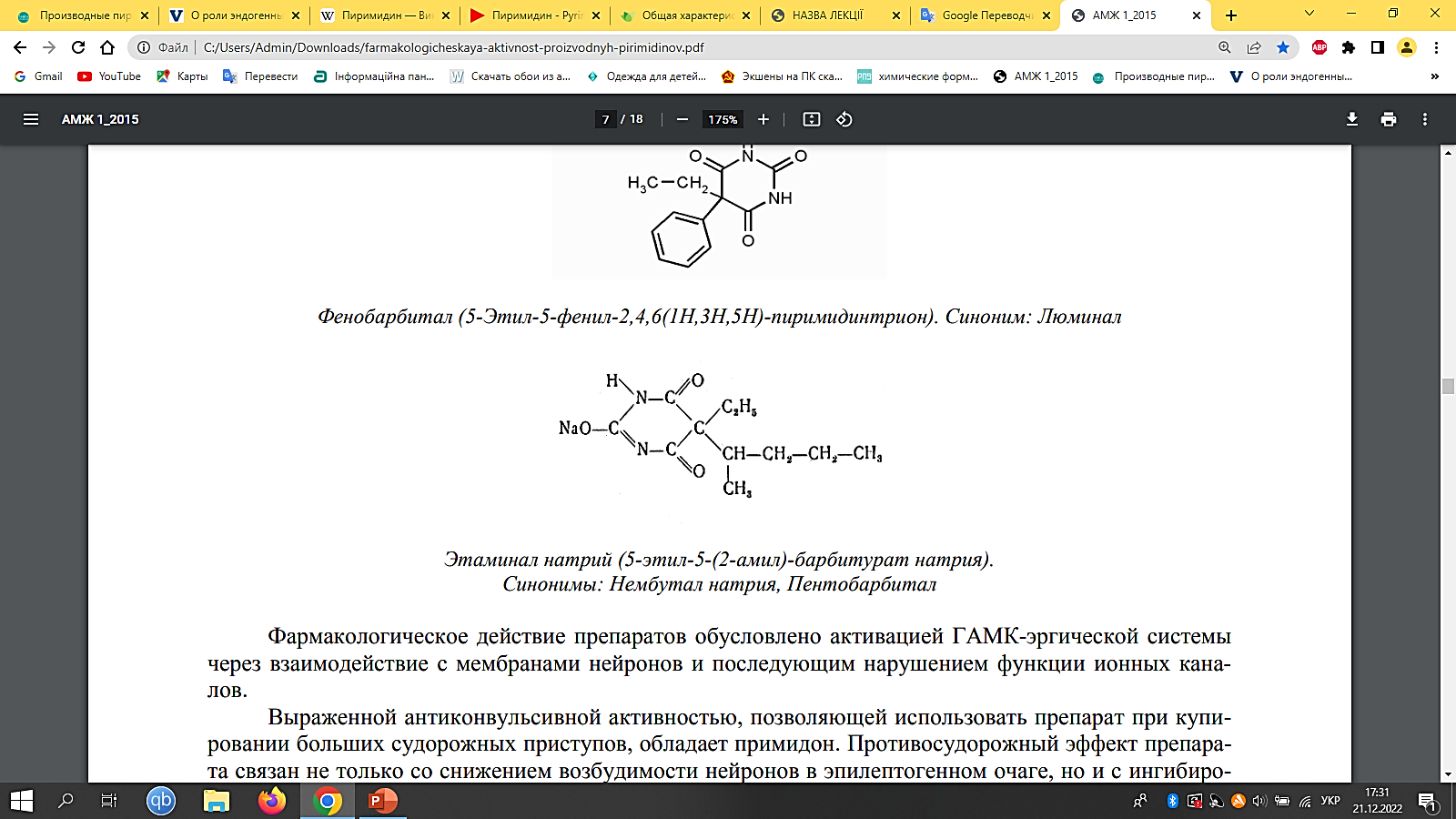 Бензобарбітал
Етамінал натрій (5-етил-5-(2-аміл)-барбітурат натрію)
Фенобарбітал (5-етил-5-феніл-2,4,6(1Н,3Н,5Н)-піримідинтріон)
ВИСНОВОК
Похідні піримідину знайшли своє застосування в лікуванні інфекційних, хірургічних, неврологічних, онкологічних та багатьох інших захворювань і є групою самих різноманітних хімічних речовин із широким спектром фармакологічної активності.
Аналоги піримідинів  мають широку протиінфекційну спрямованість фармакологічної дії. Відзначається висока активність цих препаратів як щодо вірусів, мікроорганізмів, грибків, і щодо паразитів. Похідні піримідинів є домінуючими антиретровірусними препаратами та широко використовуються для лікування ВІЛ та СНІДу.
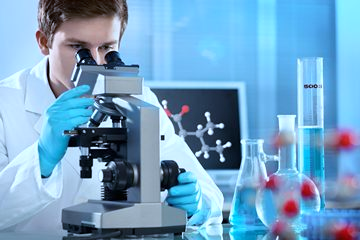 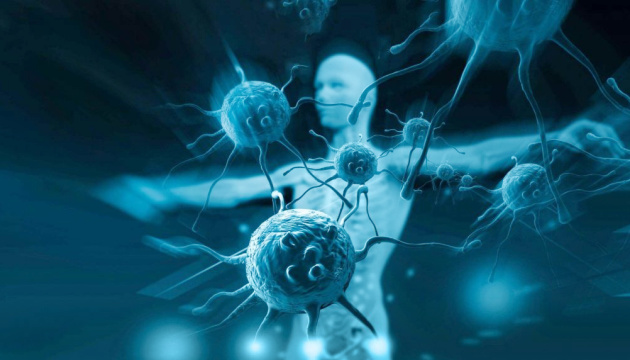 Список використаної літератури
Александрова, Л. А. Новые 5-модифицированные пиримидиновые нуклеозиды – ингибиторы роста микобактерий / Л. А. Александрова, Э. Р. Шмаленюк, С. Н. Кочетков, В. В. Ерохин, Т. Г. Смирнова, С. Н. Андреевская, Л. Н. Черноусова // Acta naturae. – 2010. – Т. 2, № 1 (4). – C. 115–118.
Алтынбеков, С. А. Биоэквивалентность капсулированных форм пипемидовой кислоты у добровольцев / С. А. Алтынбеков, Г. А. Джолдыгулов, В. Н. Серяков, Я. М. Будач, О. Э. Курилов, В. П. Жердев // Фармакокинетика и фармакодинамика. – 2012. – № 2. – С. 30–33.
Амбалов, Ю. М. Изучение влияния ламивудина на течение и исходы острого гепатита В / Ю. М. Амбалов, Л. П. Сизякина, О. И. Хоменко, И. Ю. Хоменко, А. А. Хрящиков // Медицинский вестник Северного Кавказа. – 2008. – № 3. – С. 9–12.
Барышникова, Г. А. Дипиридамол в общетерапевтической практике / Г. А. Барышникова // Проблемы женского здоровья. – 2007. – Т. 2, № 1. – С. 88–97.
Беликов, В. Г. Фармацевтическая химия / В. Г. Беликов. – Пятигорск, 1996. – 608 с.
Белов, А. Е. Токсико-фармакологические свойства новых производных пиримидина : автореф. дис.канд. ветеринар. наук / А. Е. Белов. – Уфа, 2000. – 20 с. 
28. Ai, J. Practical management of patients with chronic myeloid leukemia who develop tyrosine kinase inhibitor-resistant BCR-ABL1 mutations. / J. Ai, R. V. Tiu. // Ther. Adv. Hematol. – 2014. – Vol. 5, № 4. – P. 107–120.29. Coen, N. Spectrum of activity and mechanisms of resistance of various nucleoside derivatives against
γ-herpesviruses / N. Coen, S. Duraffour, D. Topalis, R. Snoeck, G. Andrei // Antimicrob. Agents Chemother. – 2014. –Vol. 58, № 12. – P. 7312–7323.
30. Ishikawa, T. Chemotherapy with enteric-coated tegafur/uracil for advanced hepatocellular carcinoma /T. Ishikawa // World J. Gastroenterol. – 2008. – Vol. 14, № 18. – P. 2797–2801.